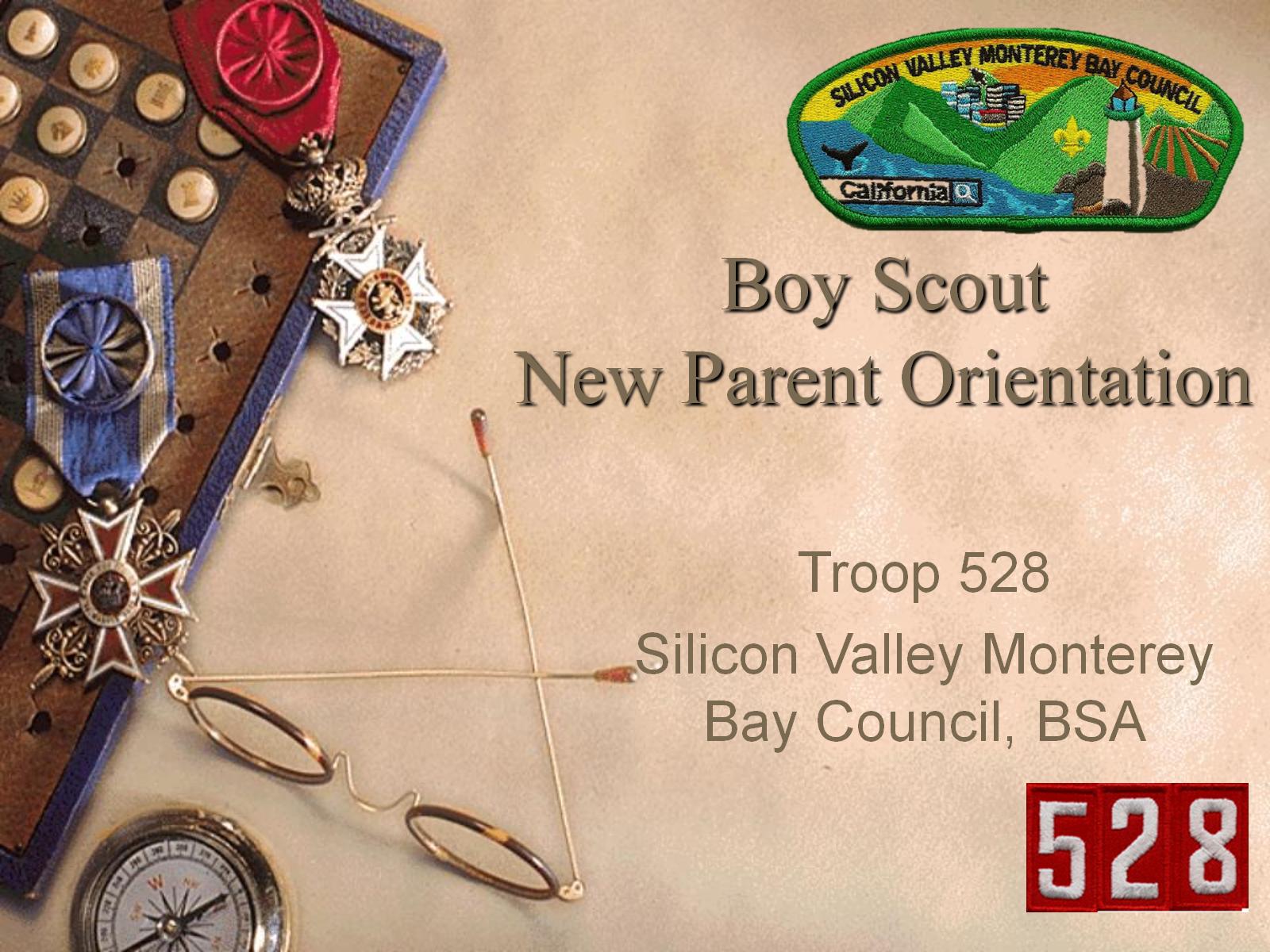 Boy Scout New Parent Orientation
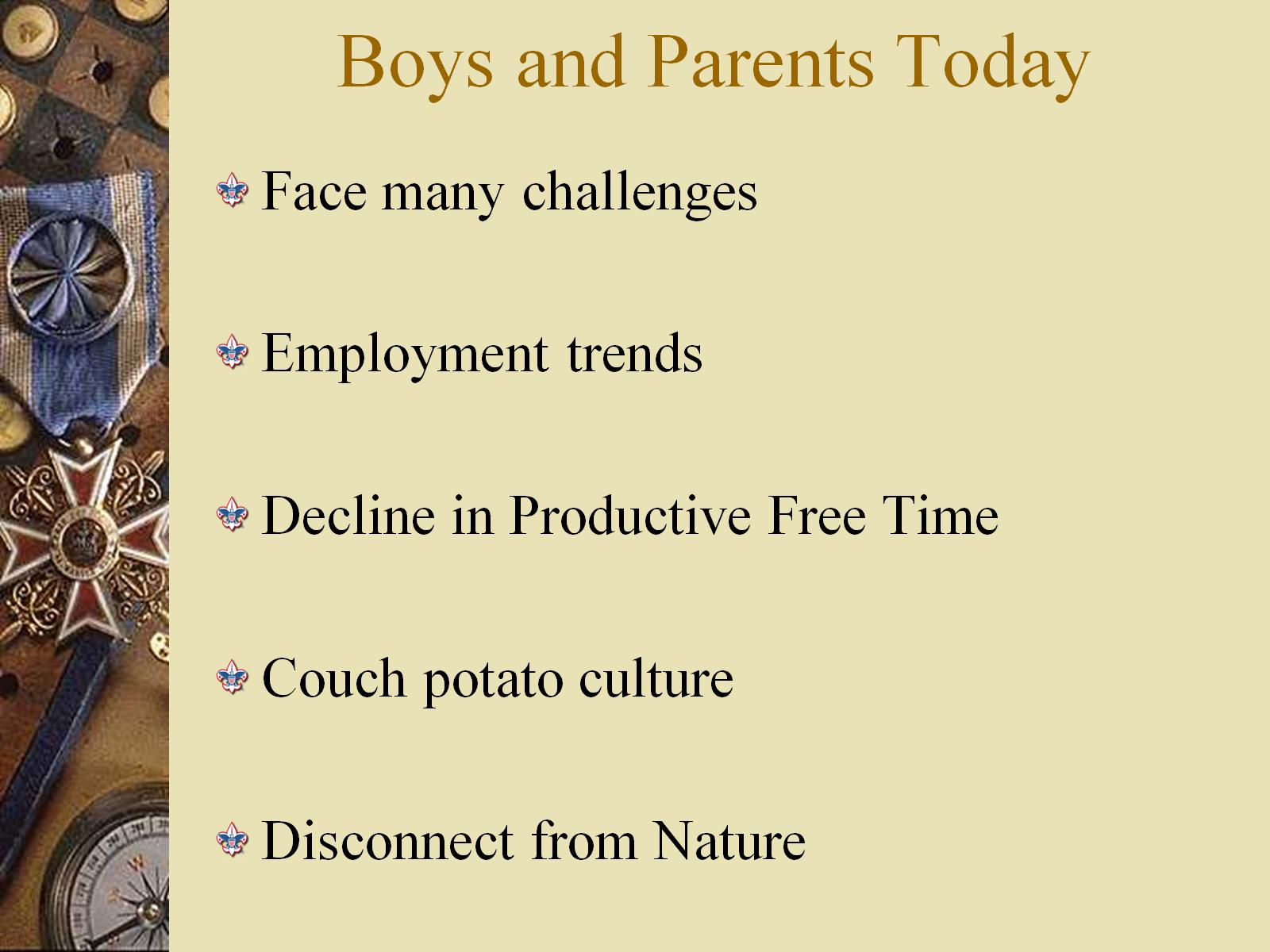 Boys and Parents Today
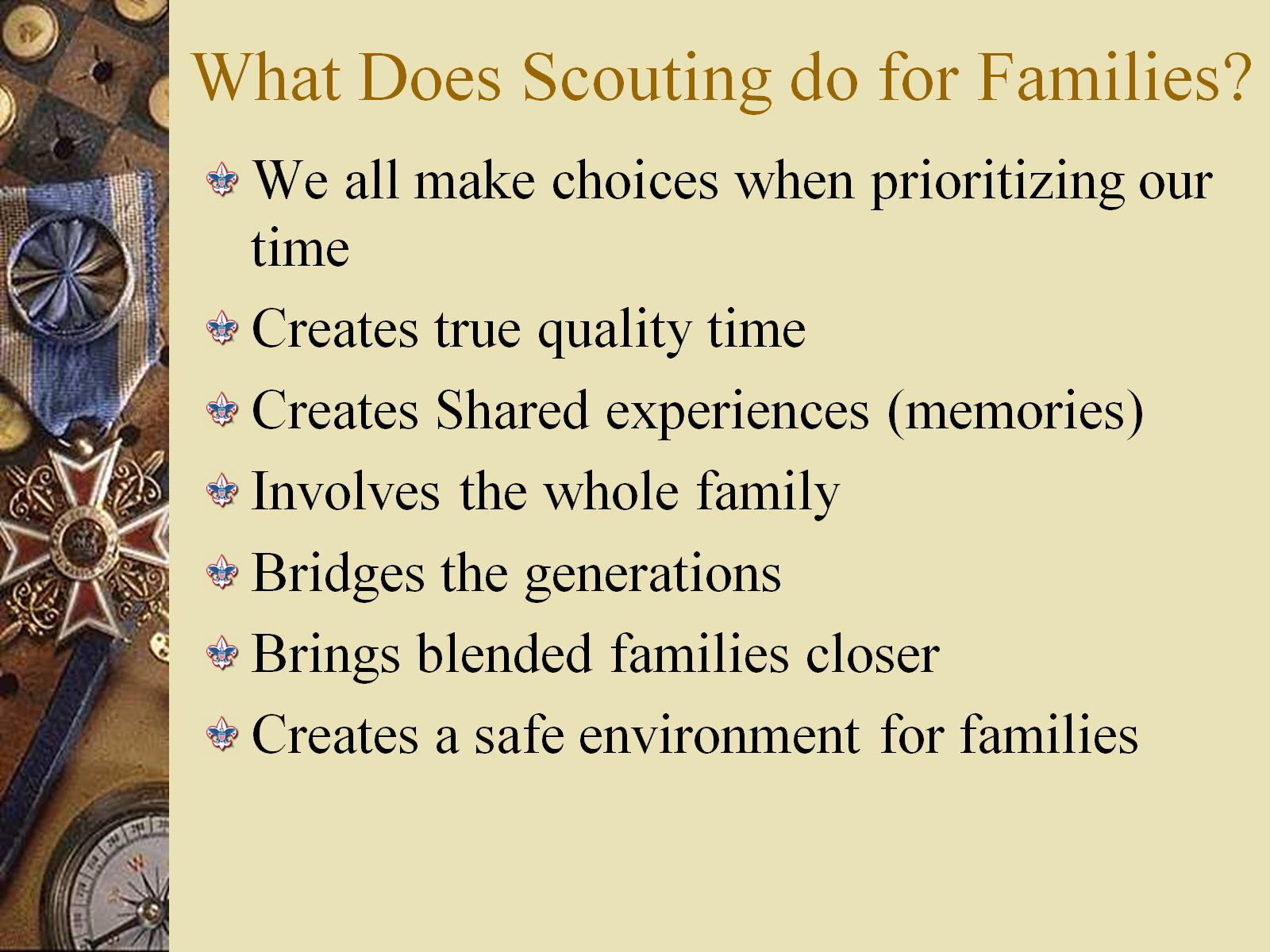 What Does Scouting do for Families?
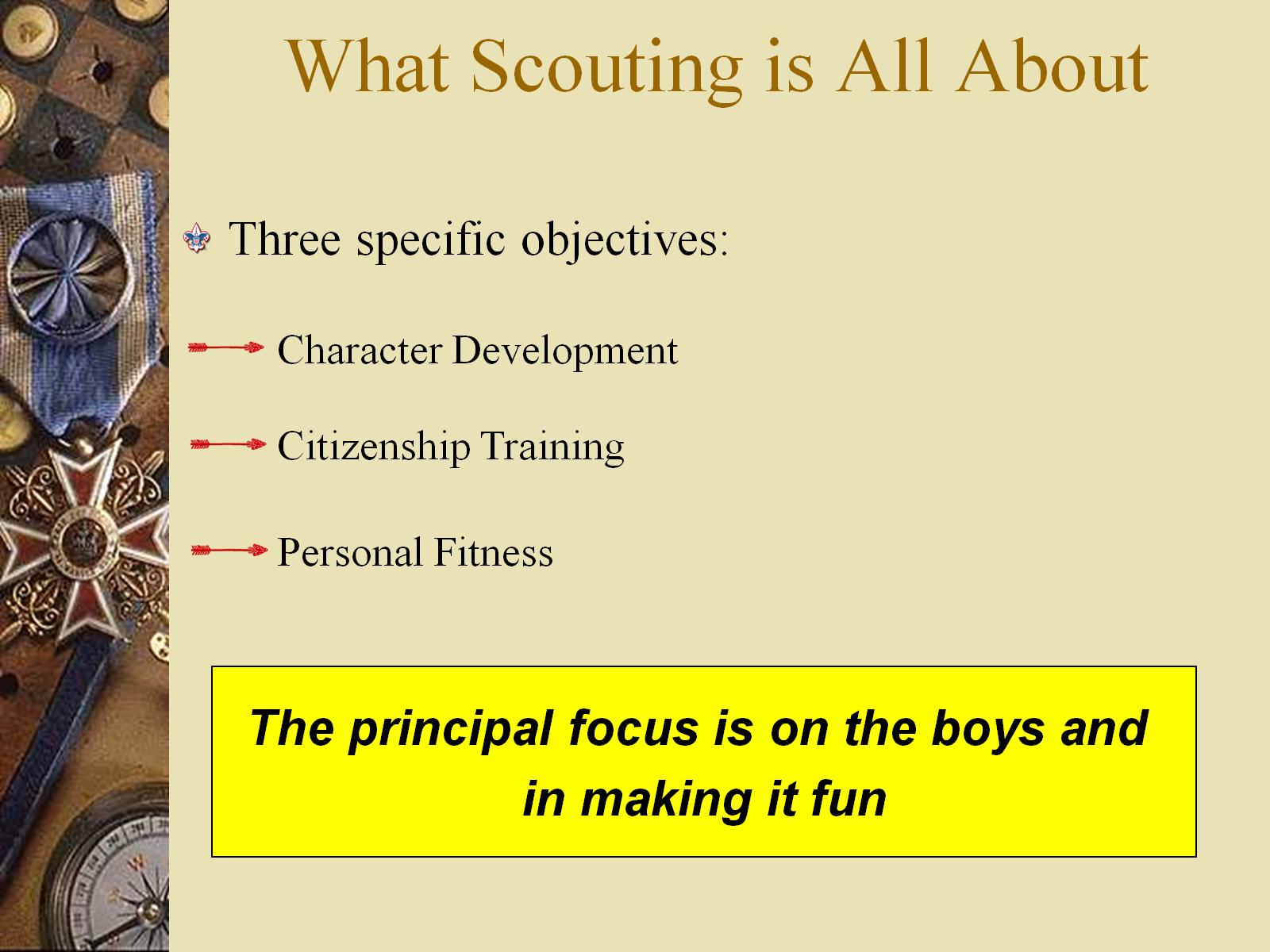 What Scouting is All About
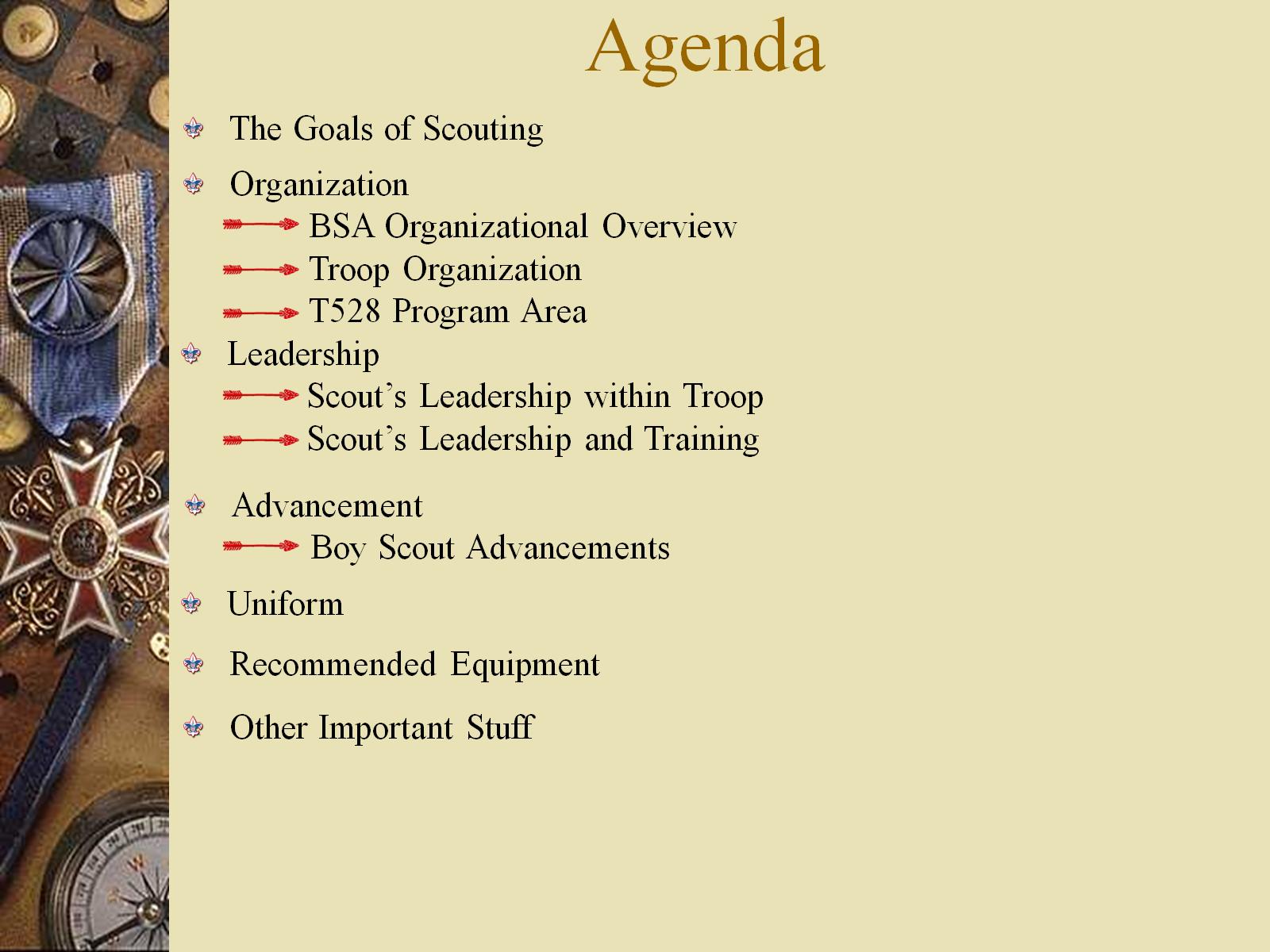 Agenda
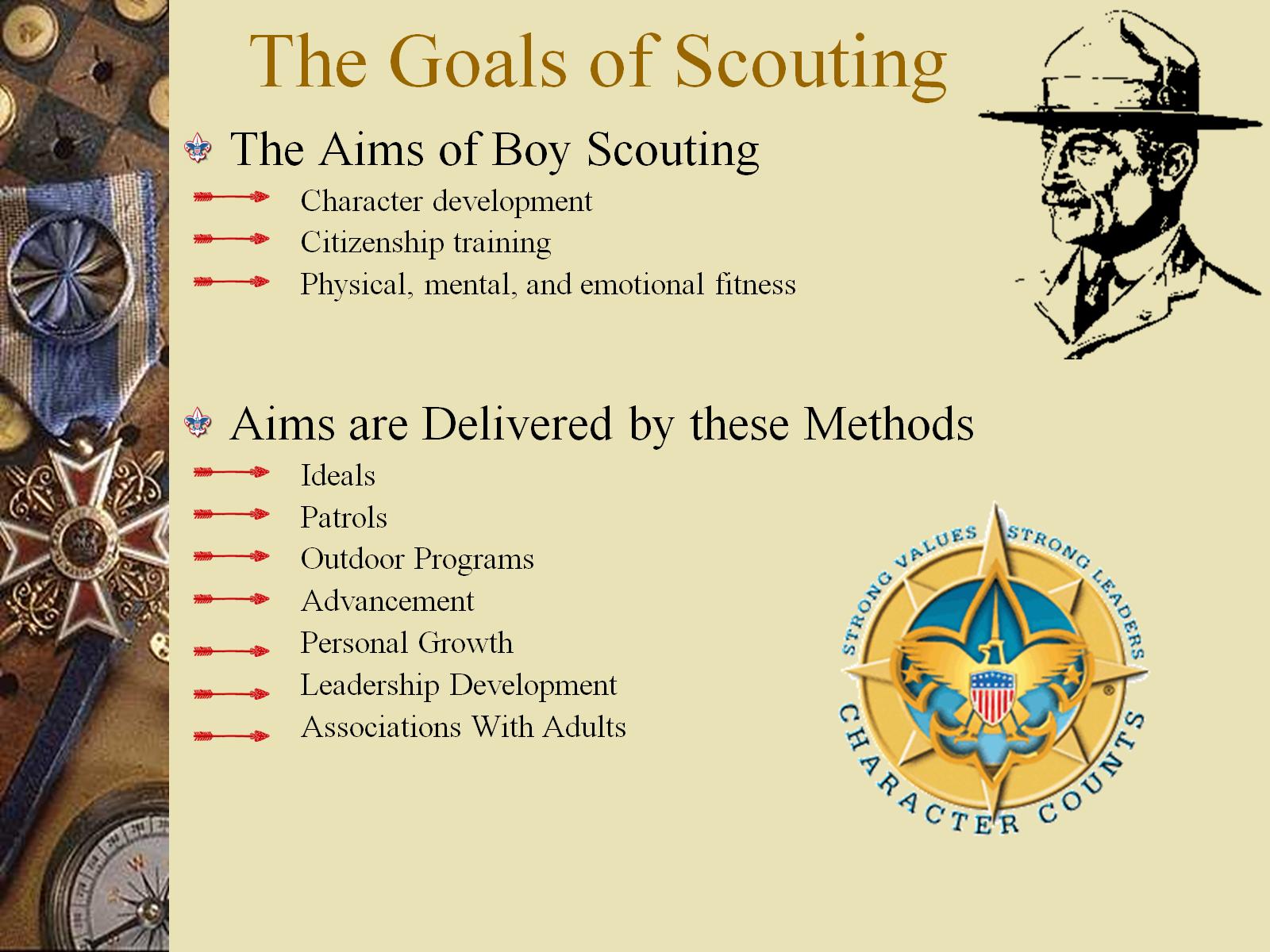 The Goals of Scouting
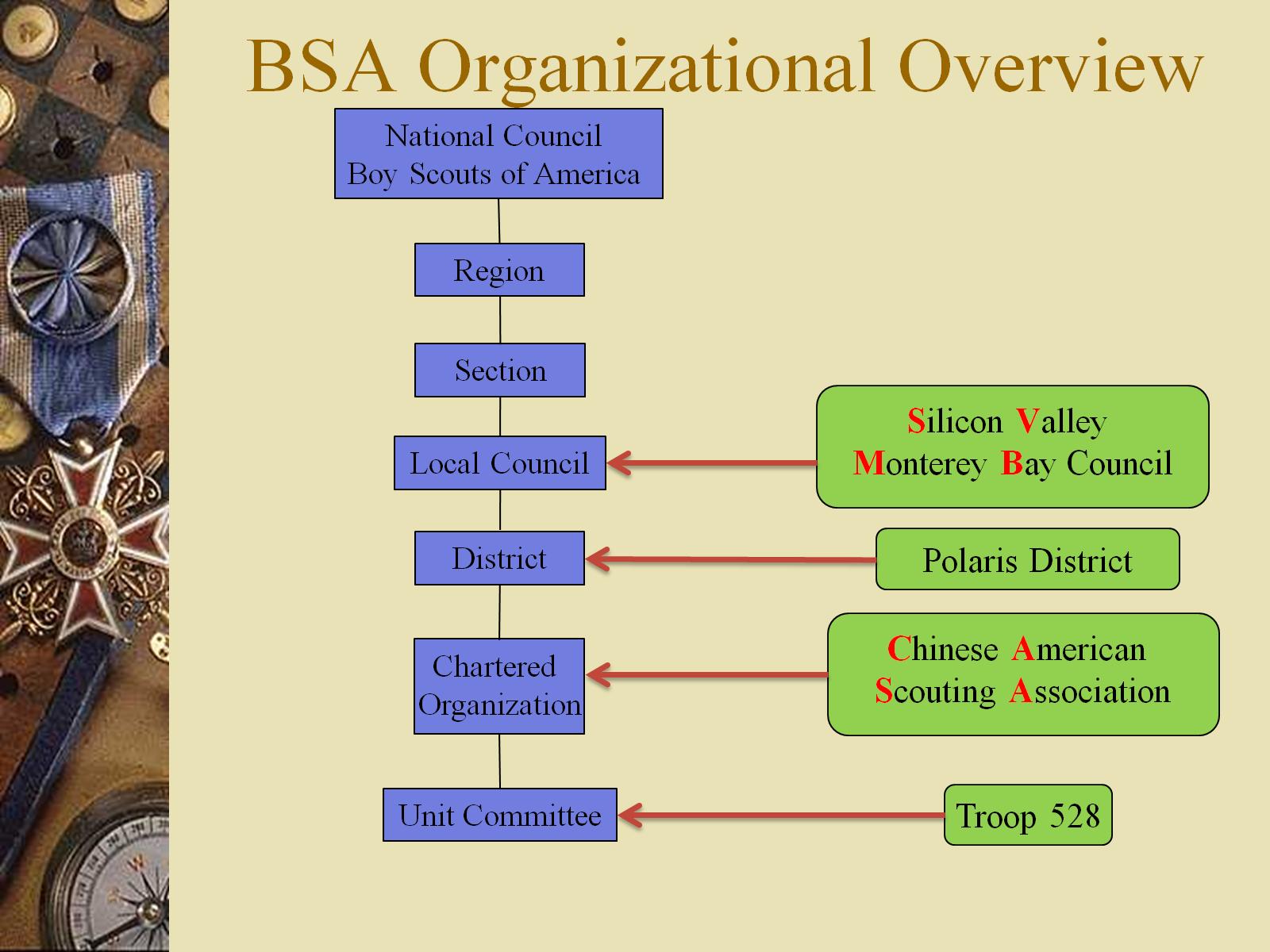 BSA Organizational Overview
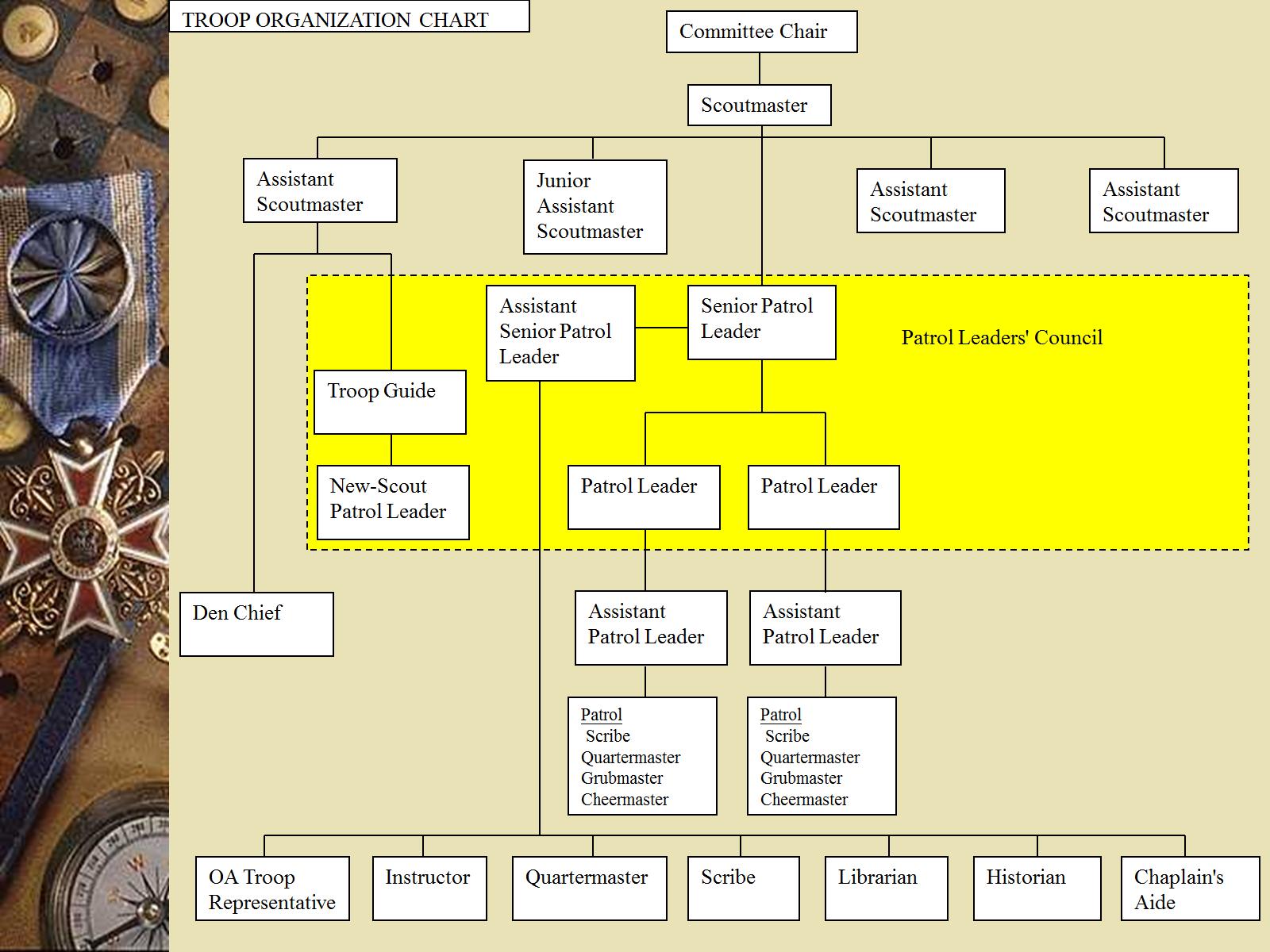 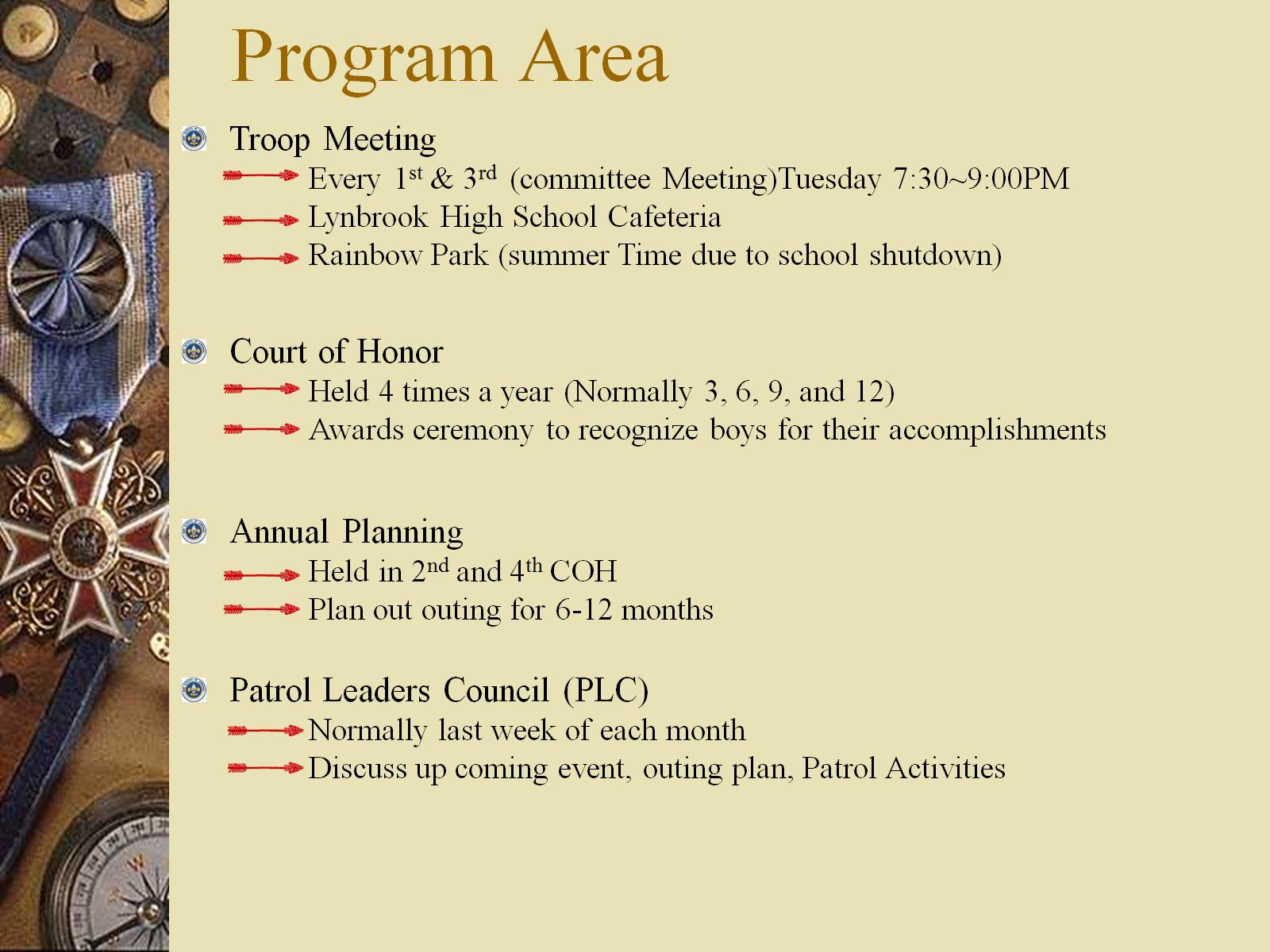 Program Area
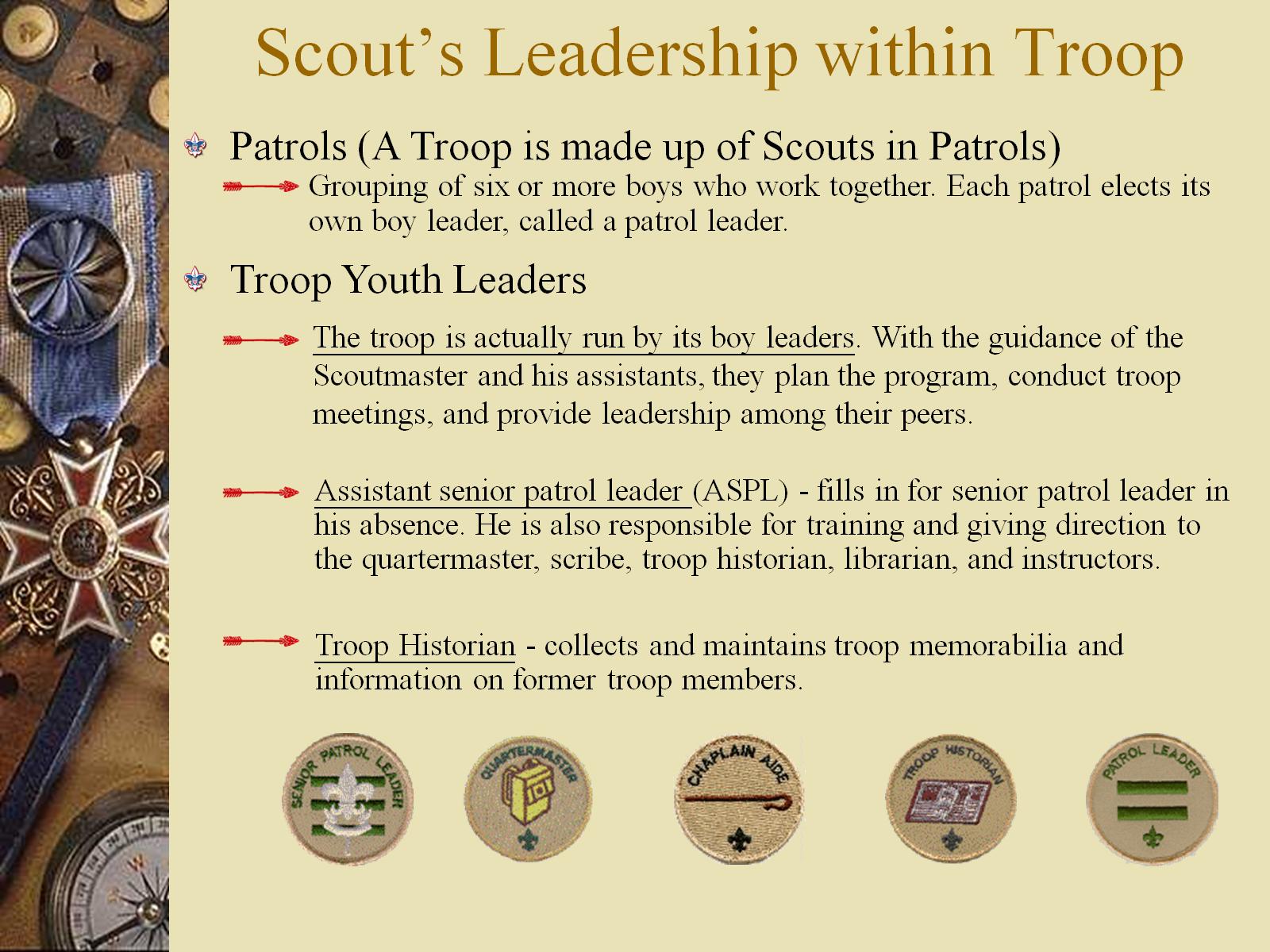 Scout’s Leadership within Troop
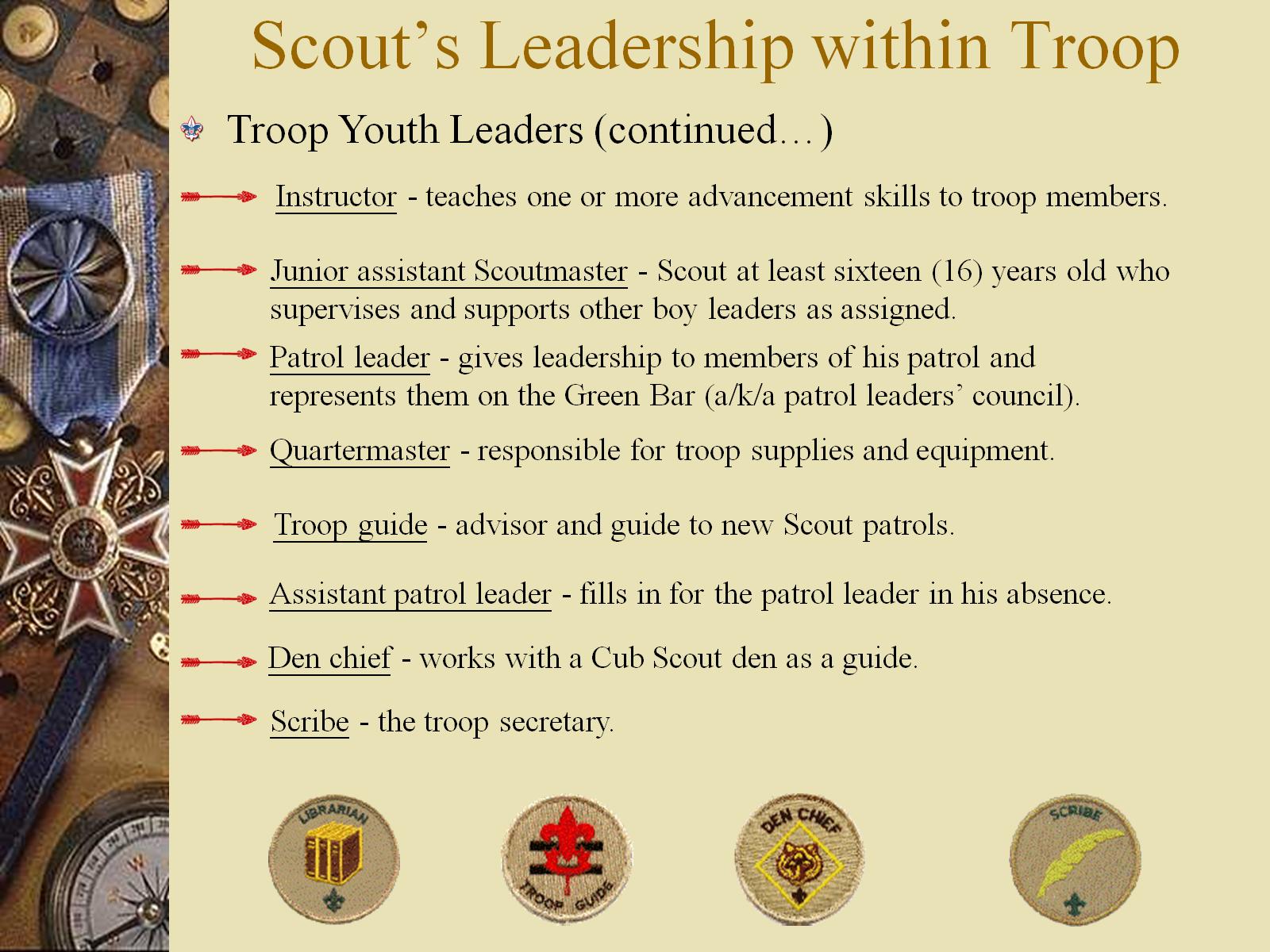 Scout’s Leadership within Troop
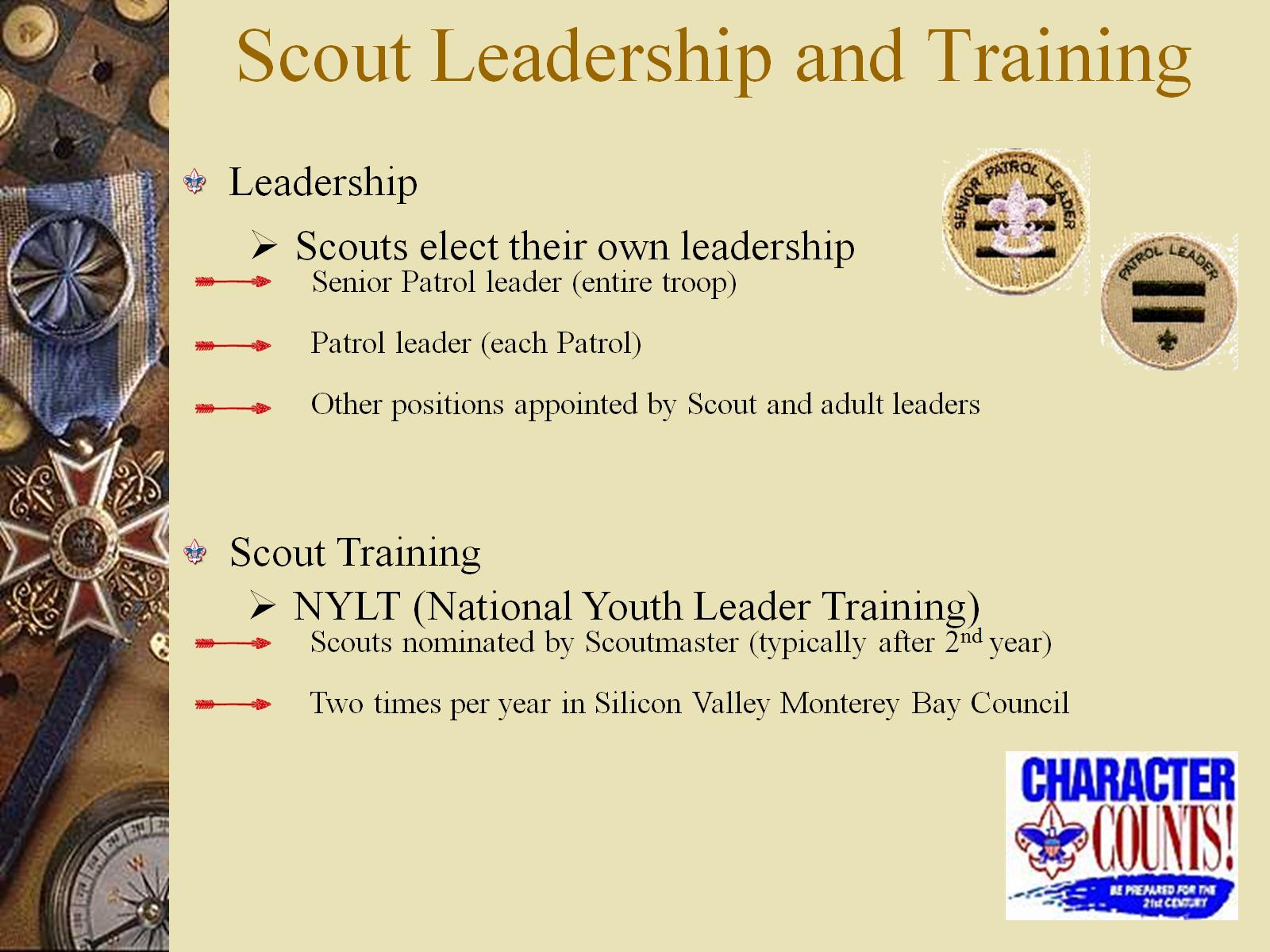 Scout Leadership and Training
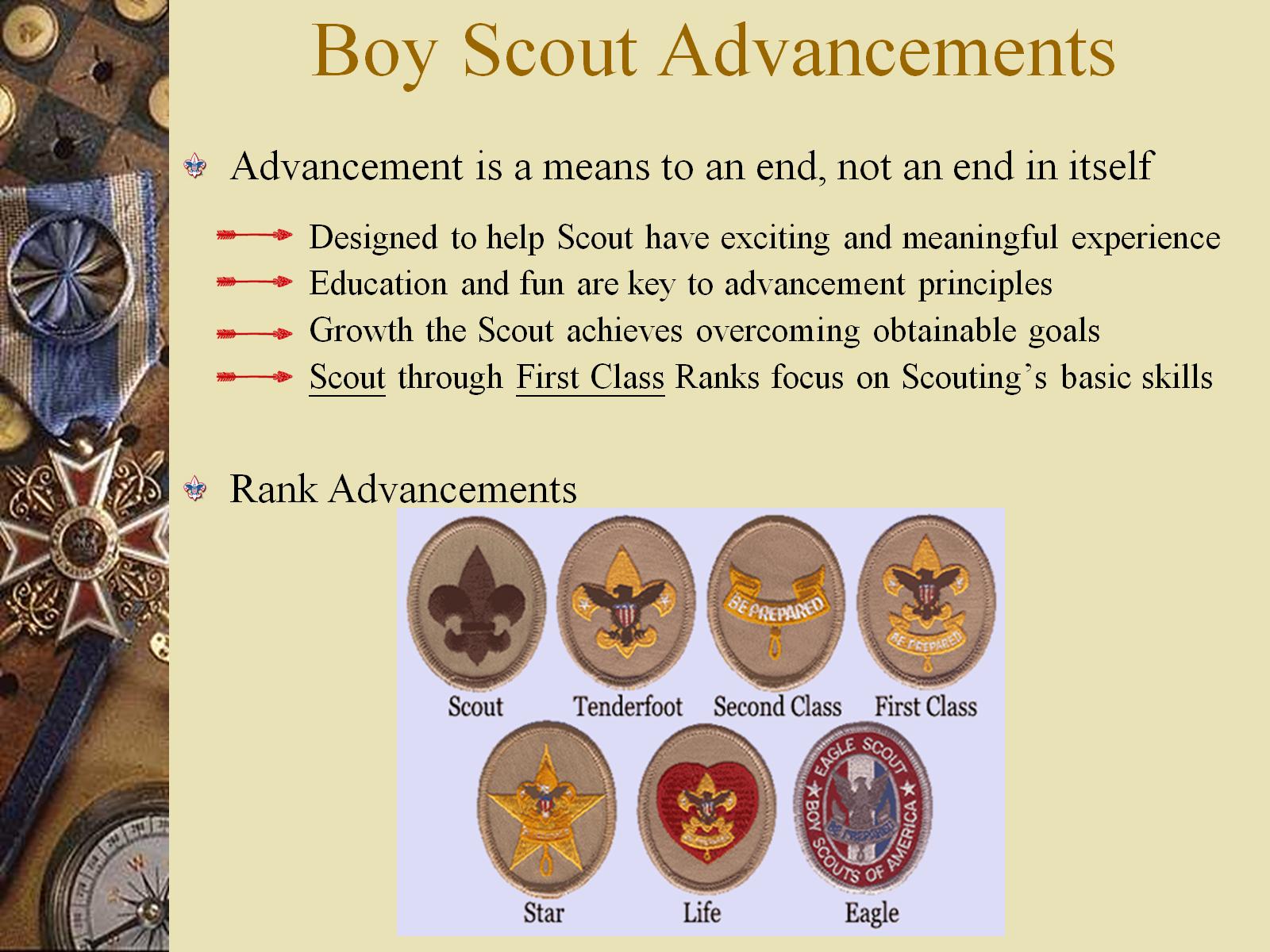 Boy Scout Advancements
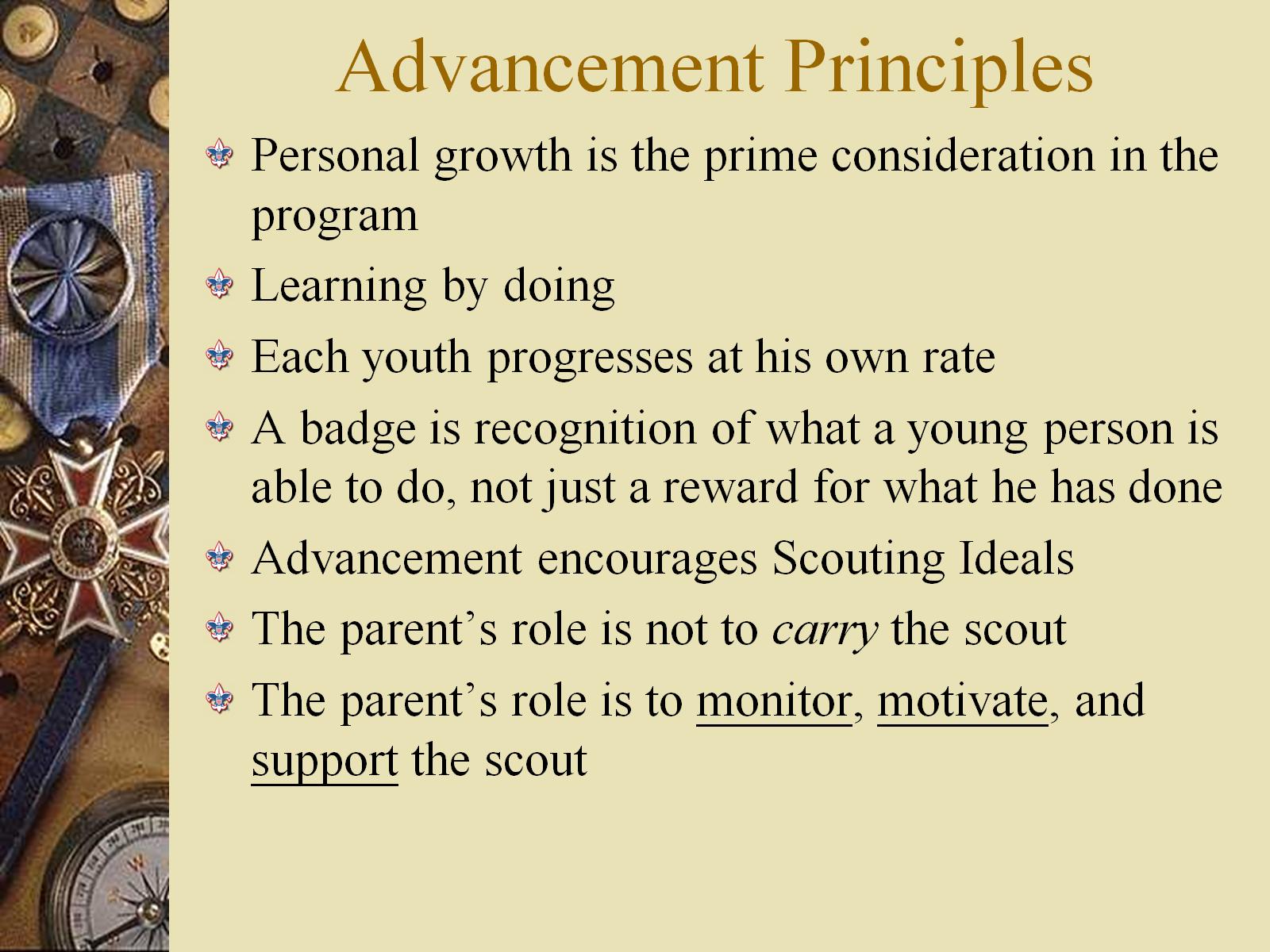 Advancement Principles
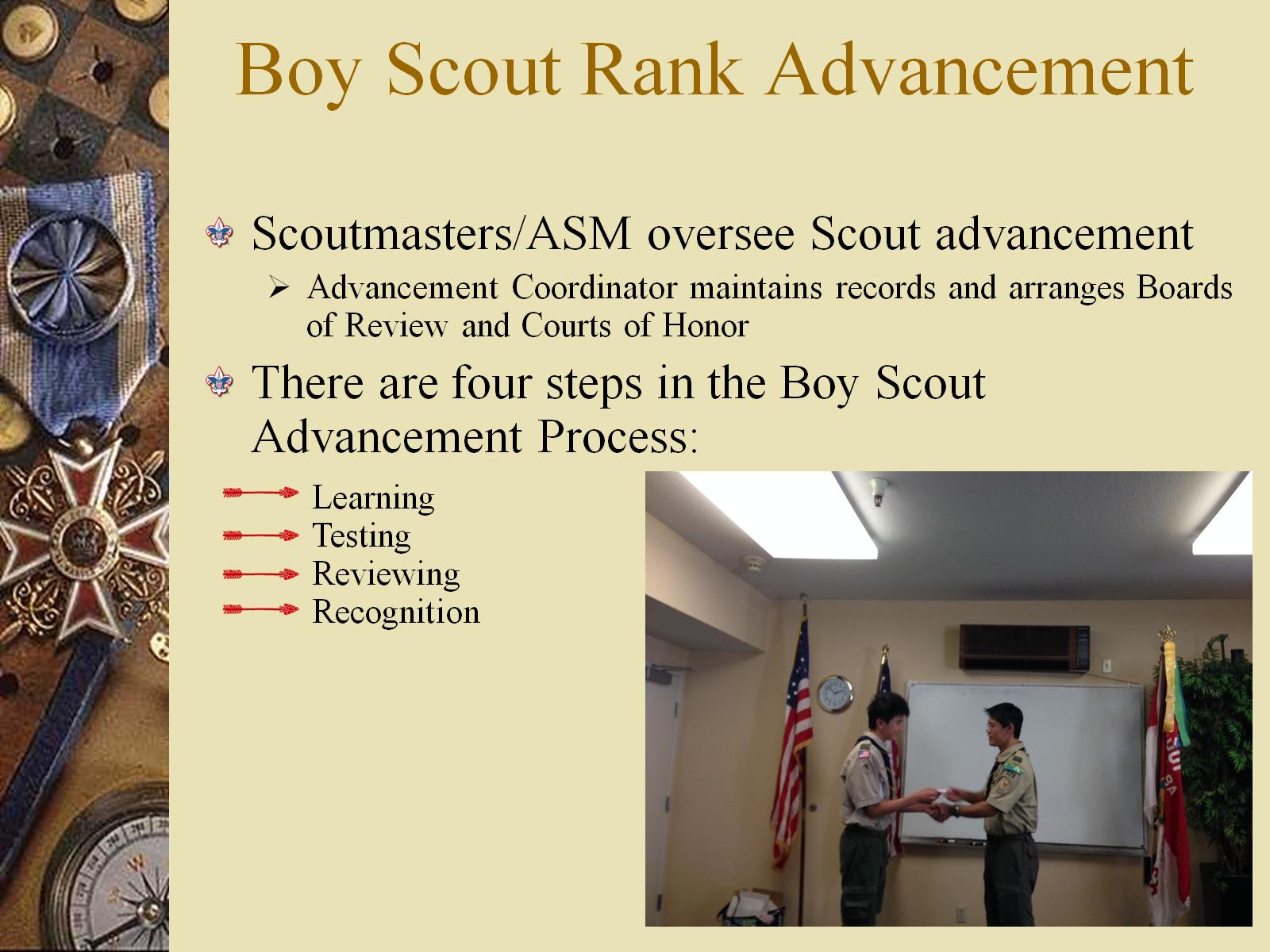 Boy Scout Rank Advancement
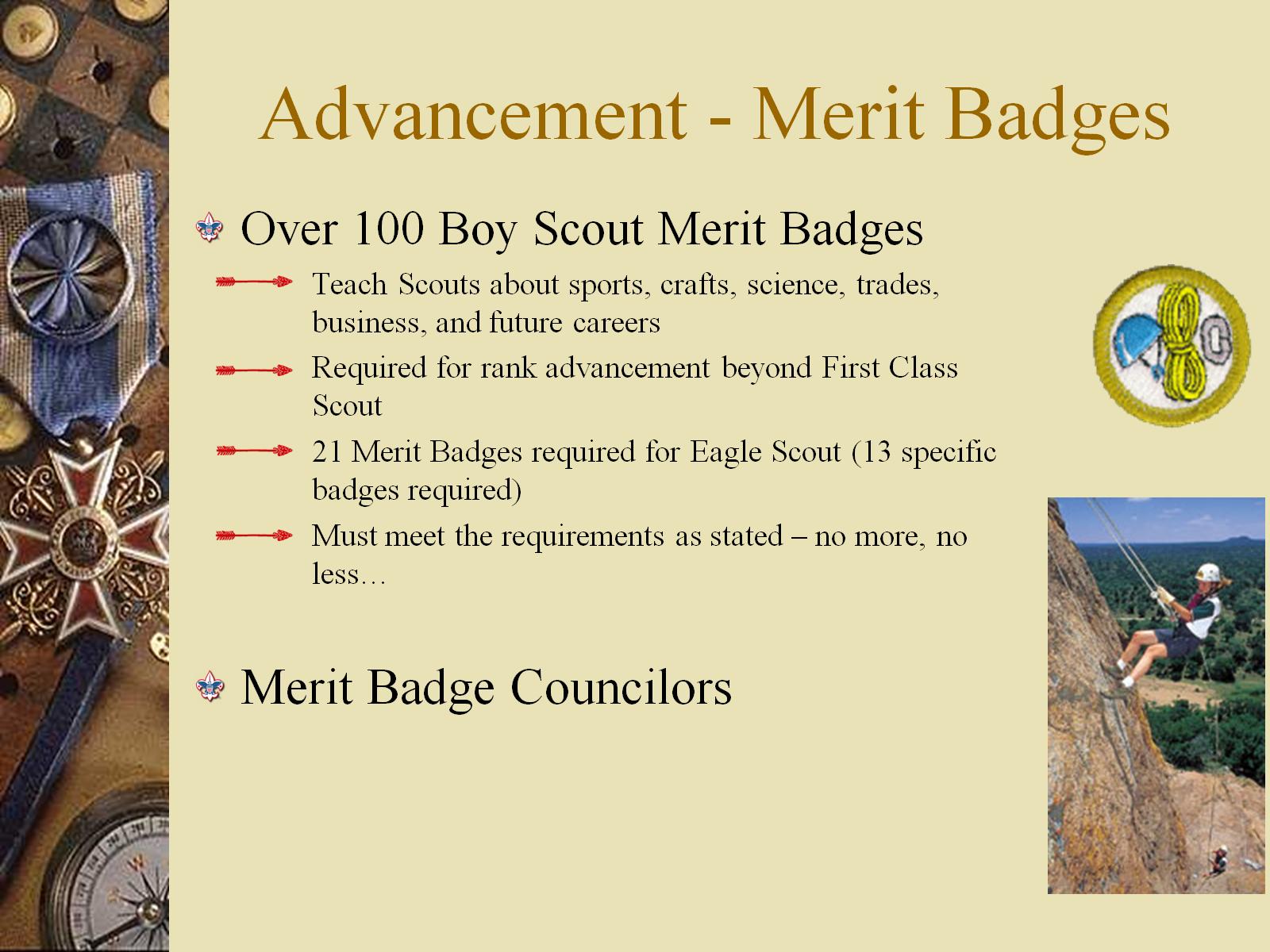 Advancement - Merit Badges
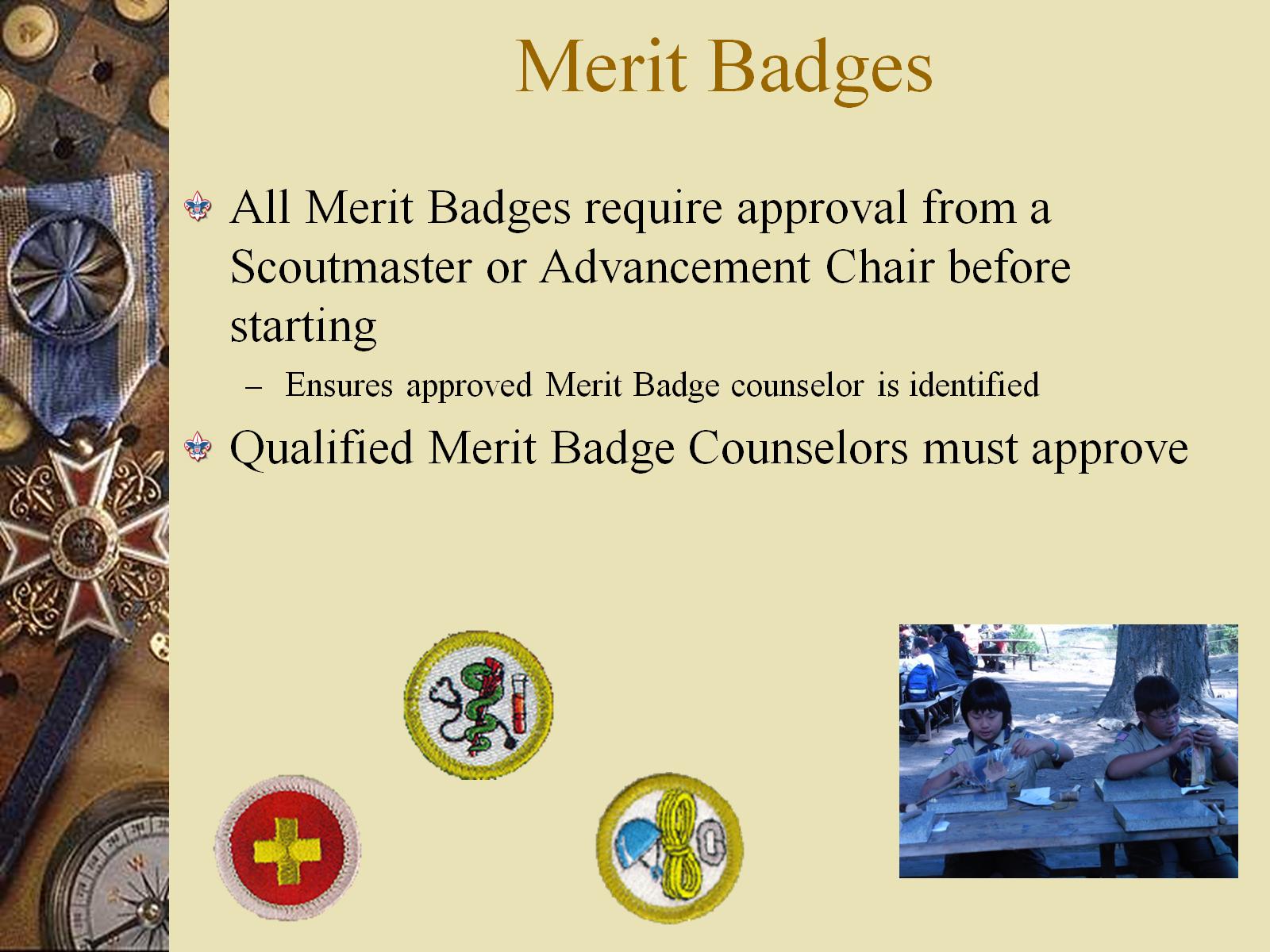 Merit Badges
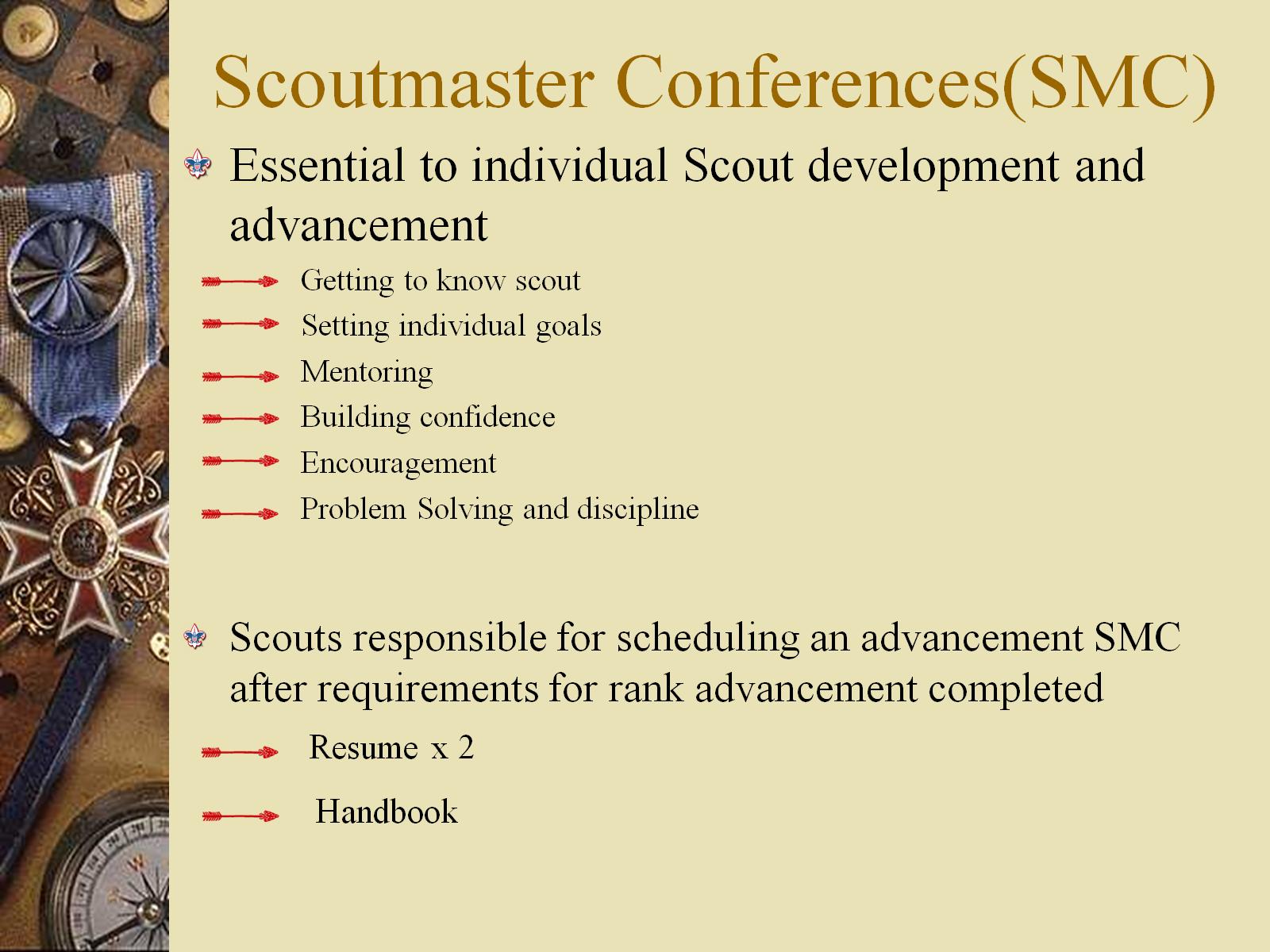 Scoutmaster Conferences(SMC)
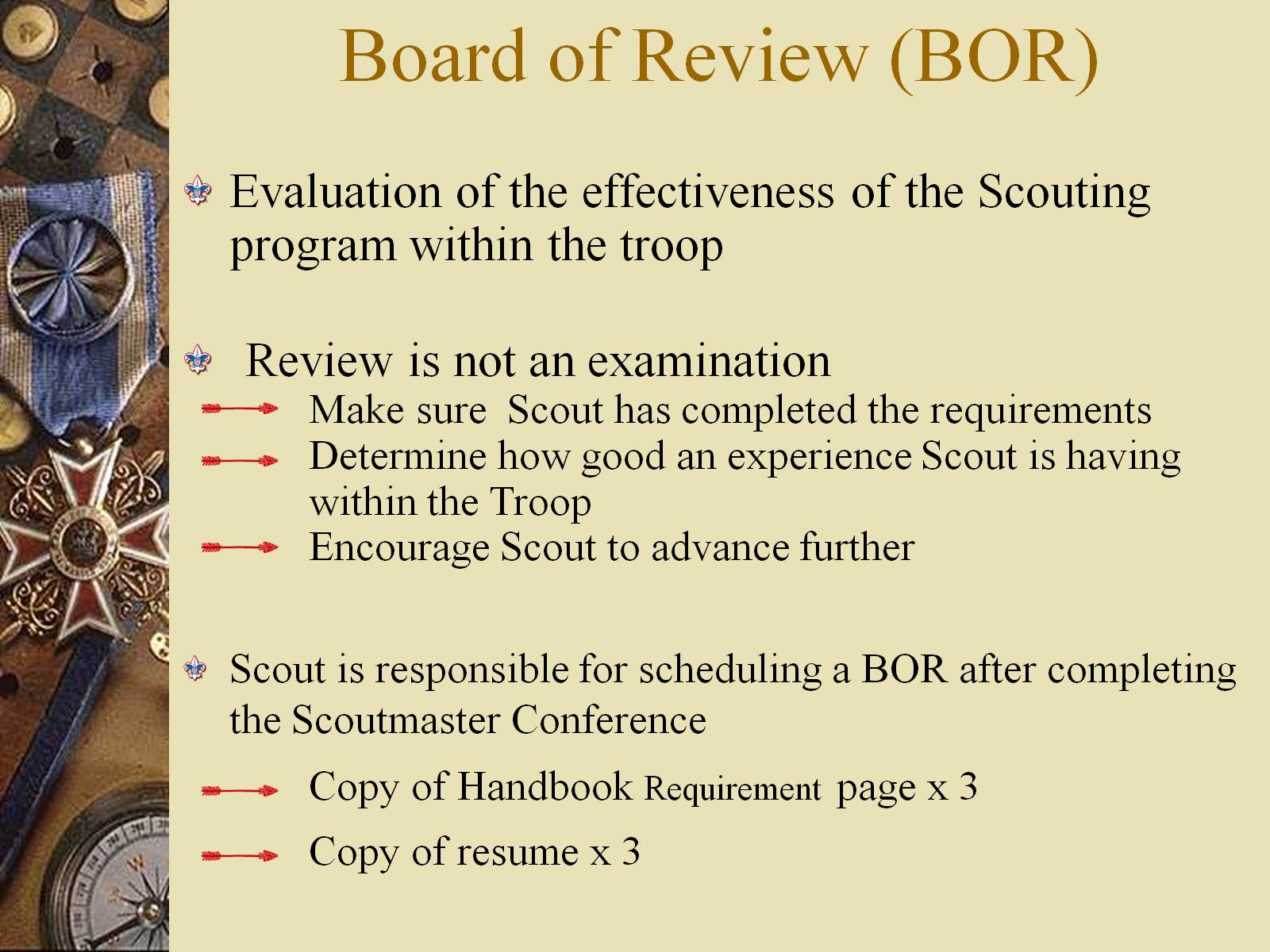 Board of Review (BOR)
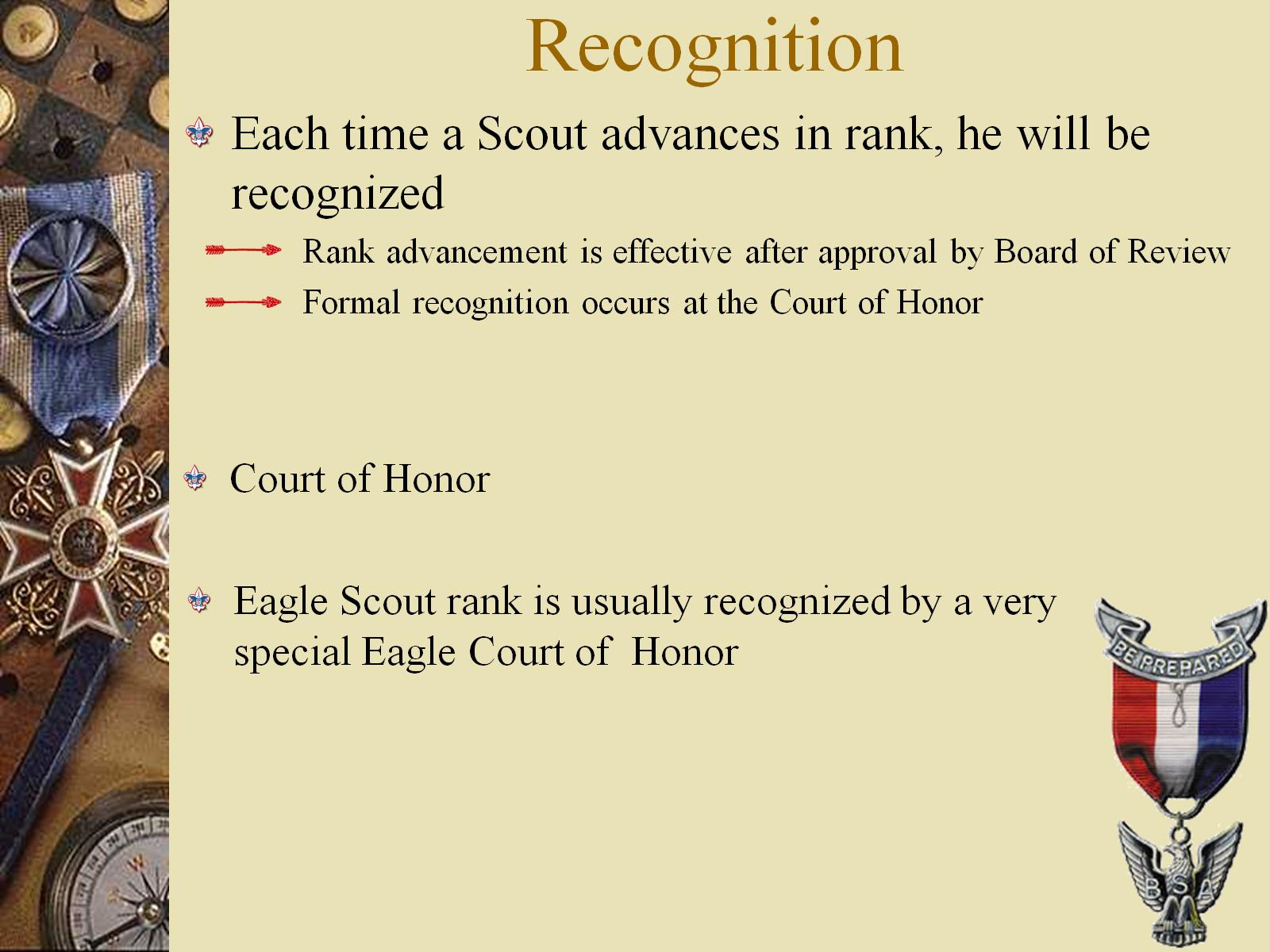 Recognition
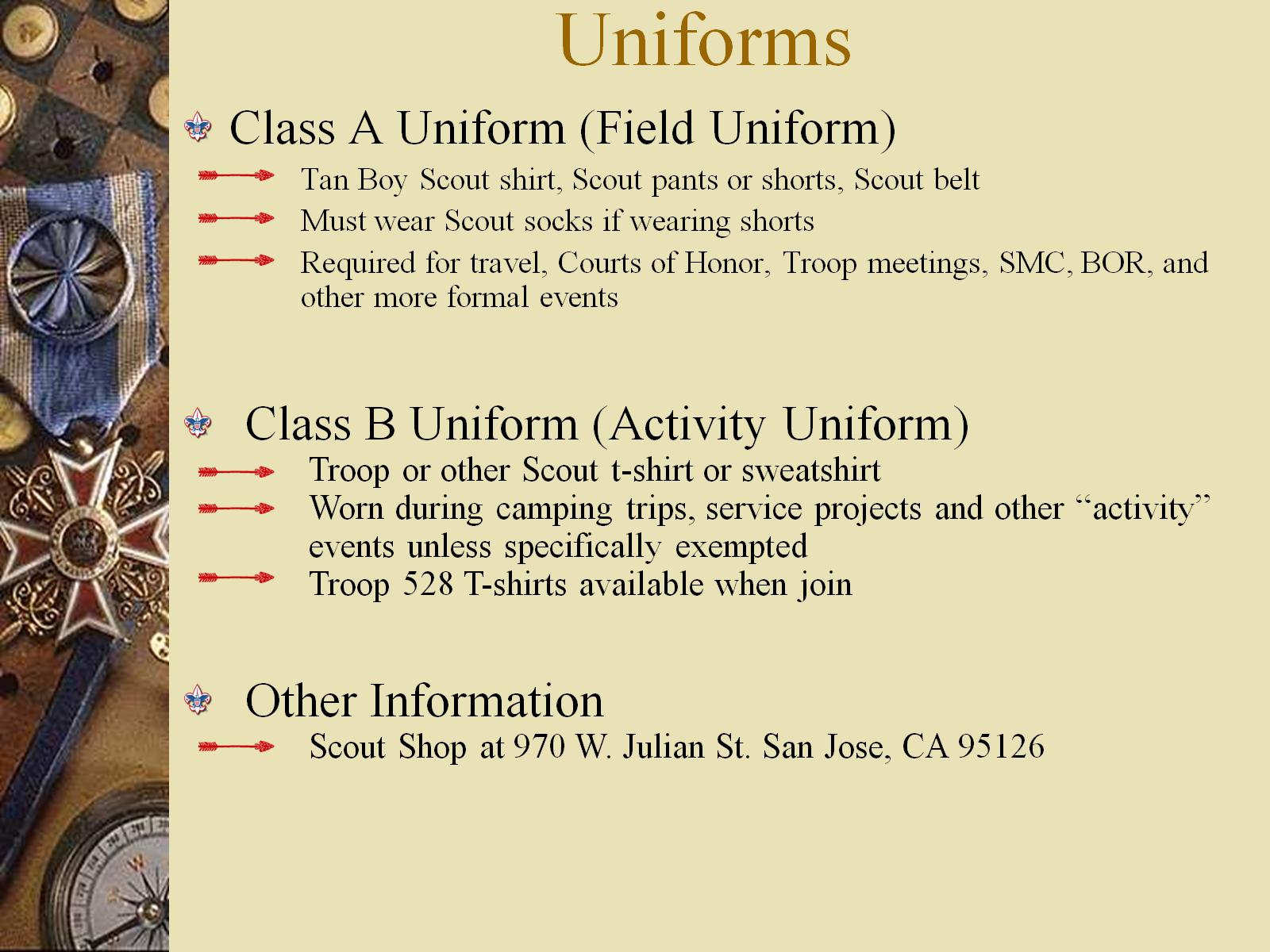 Uniforms
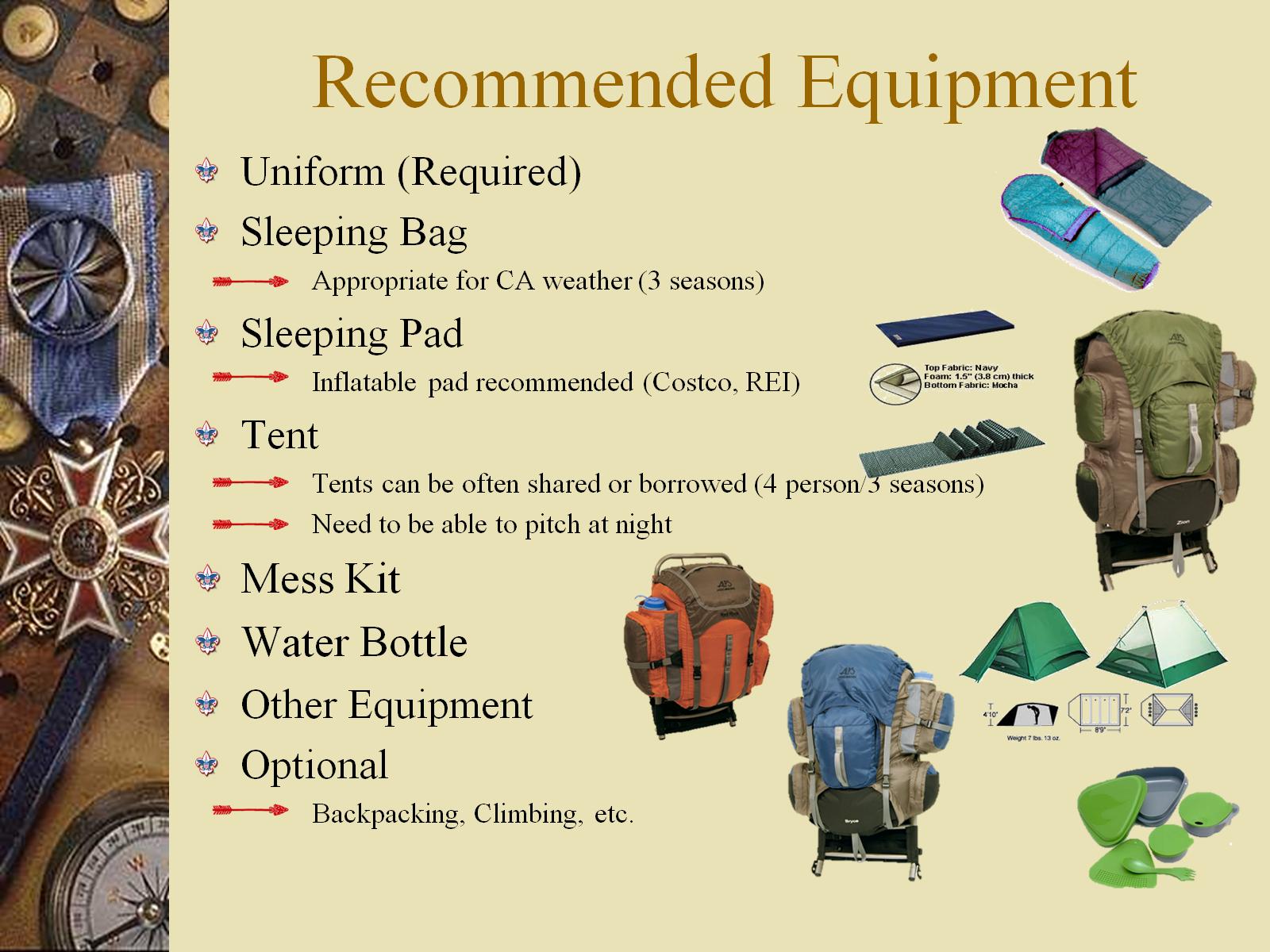 Recommended Equipment
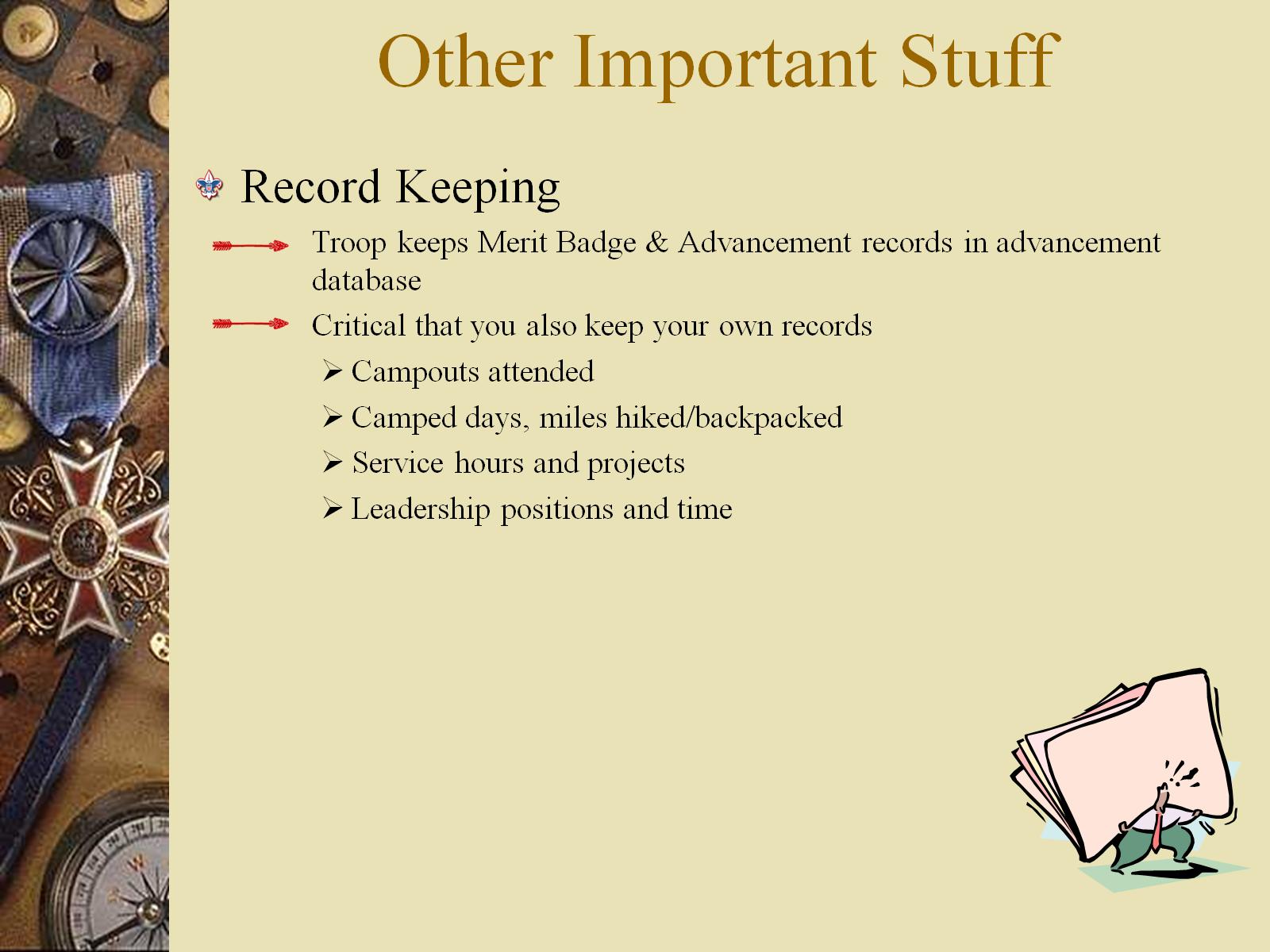 Other Important Stuff
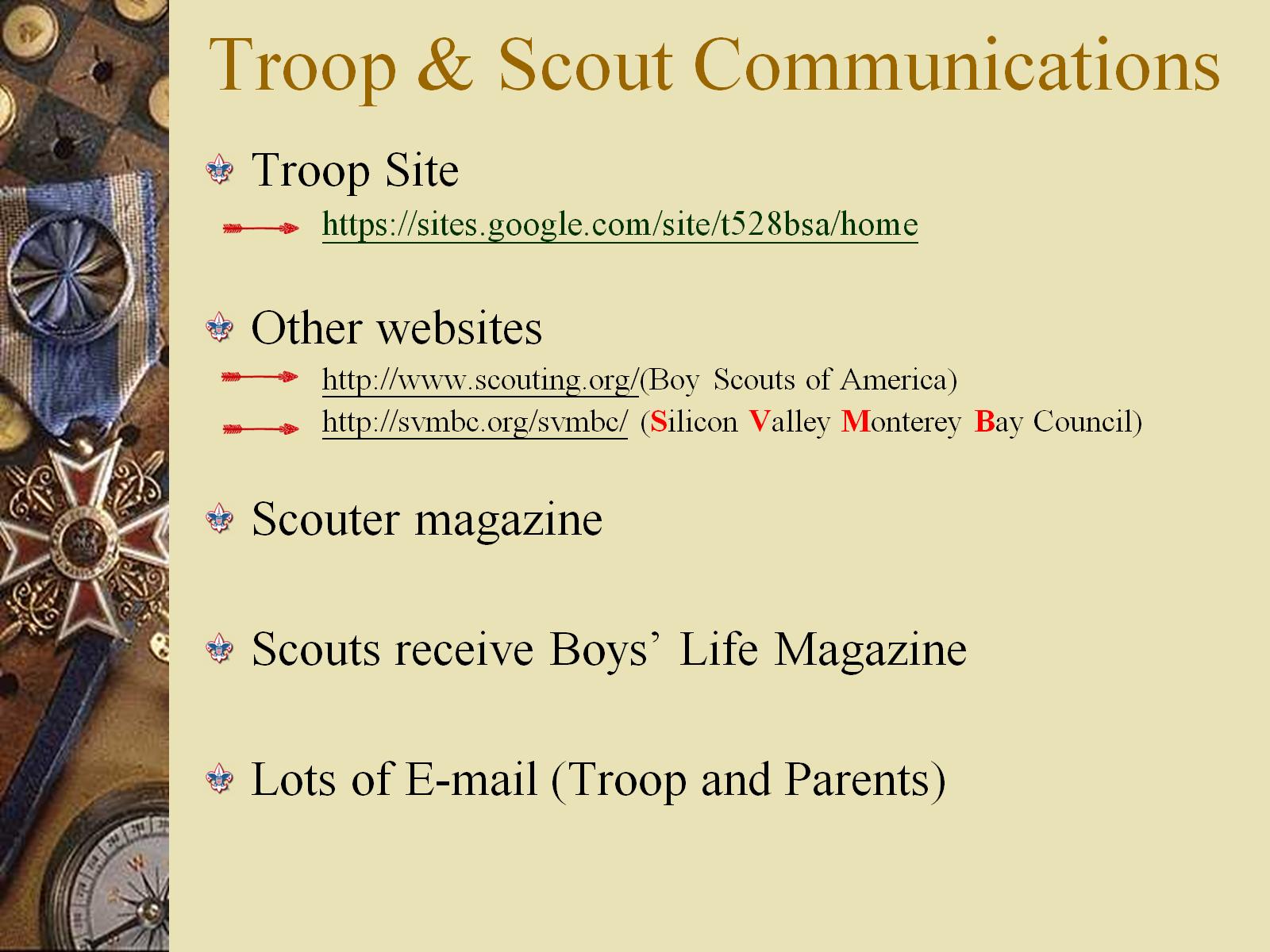 Troop & Scout Communications
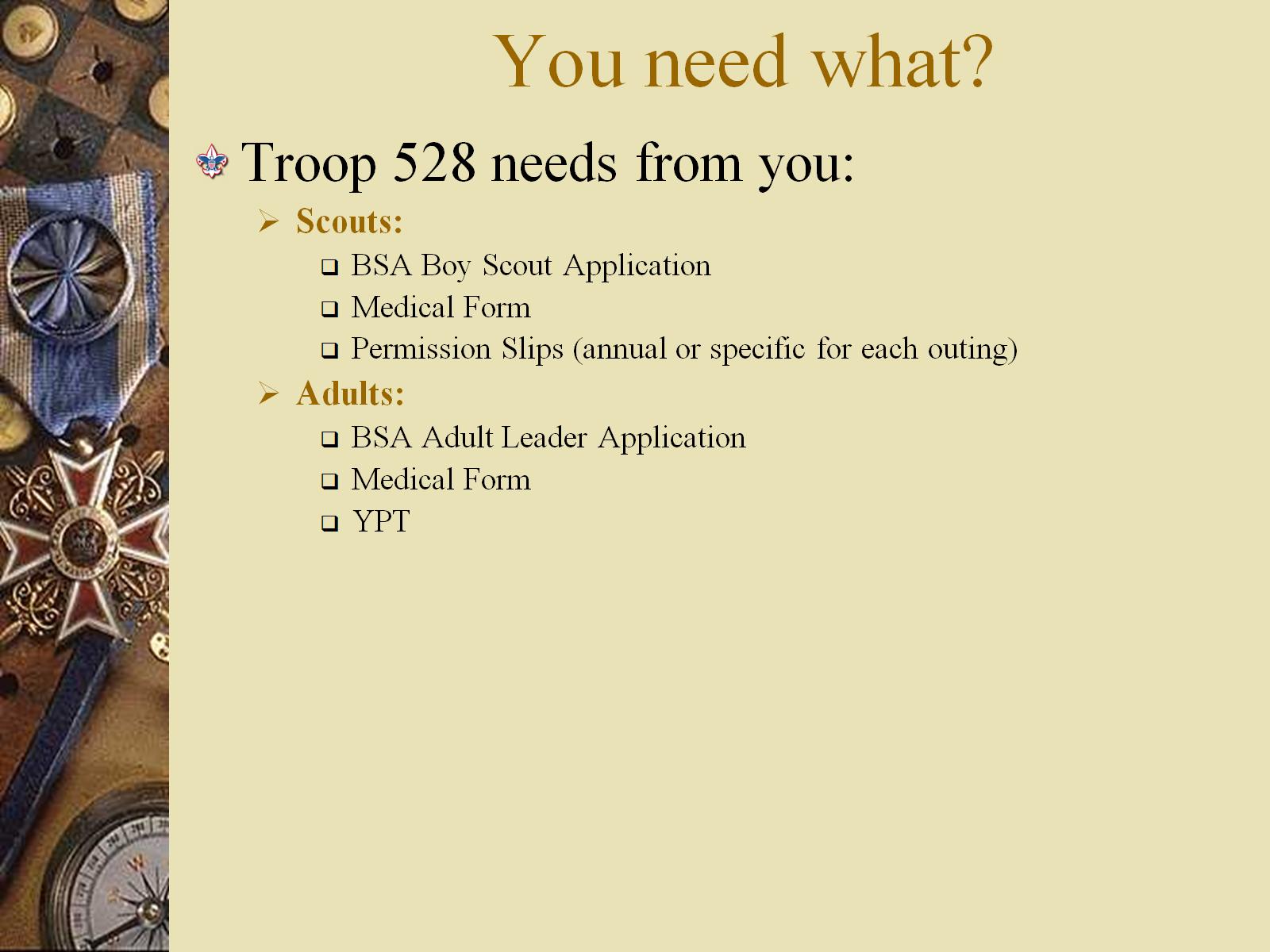 You need what?
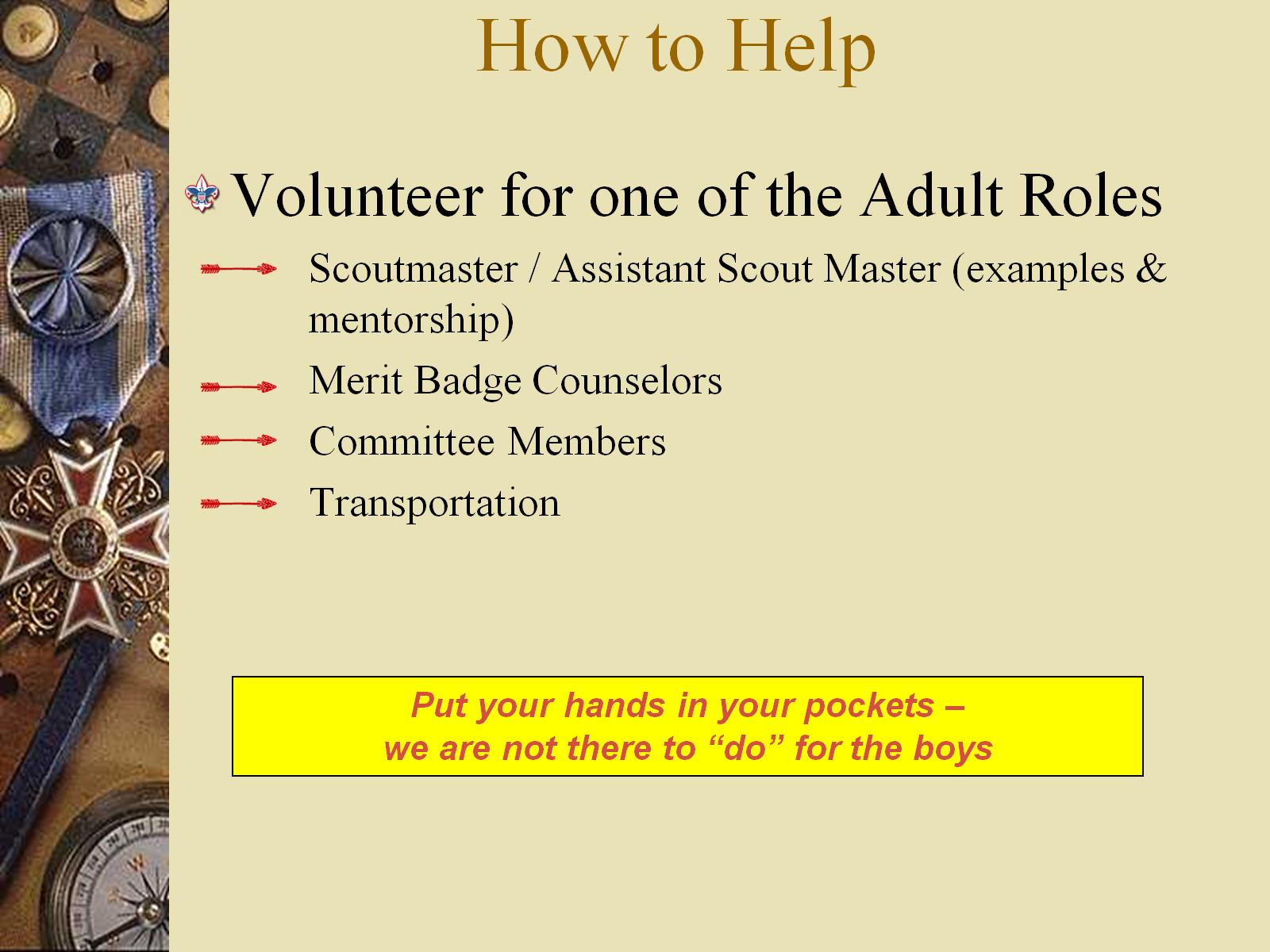 How to Help
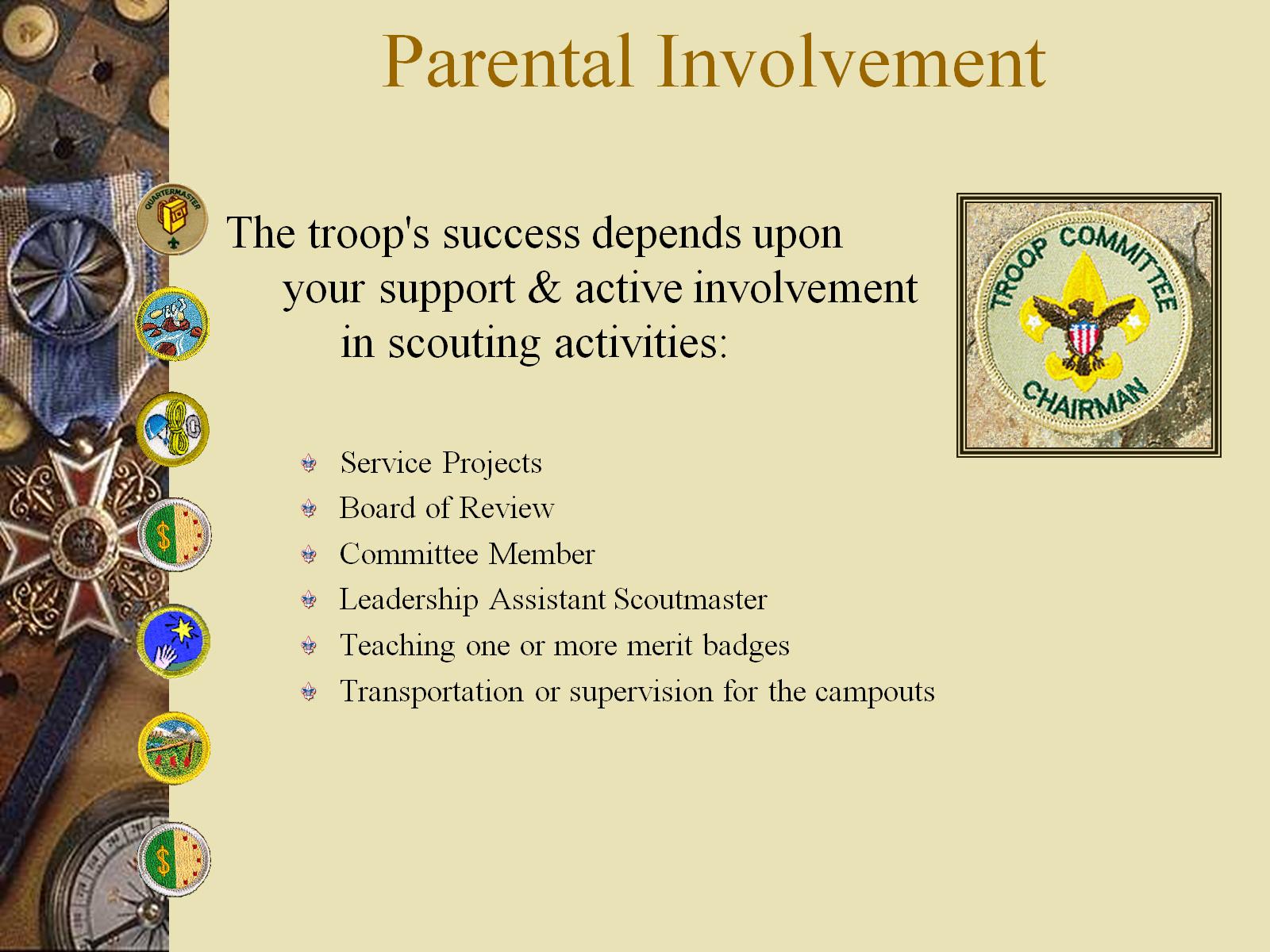 Parental Involvement
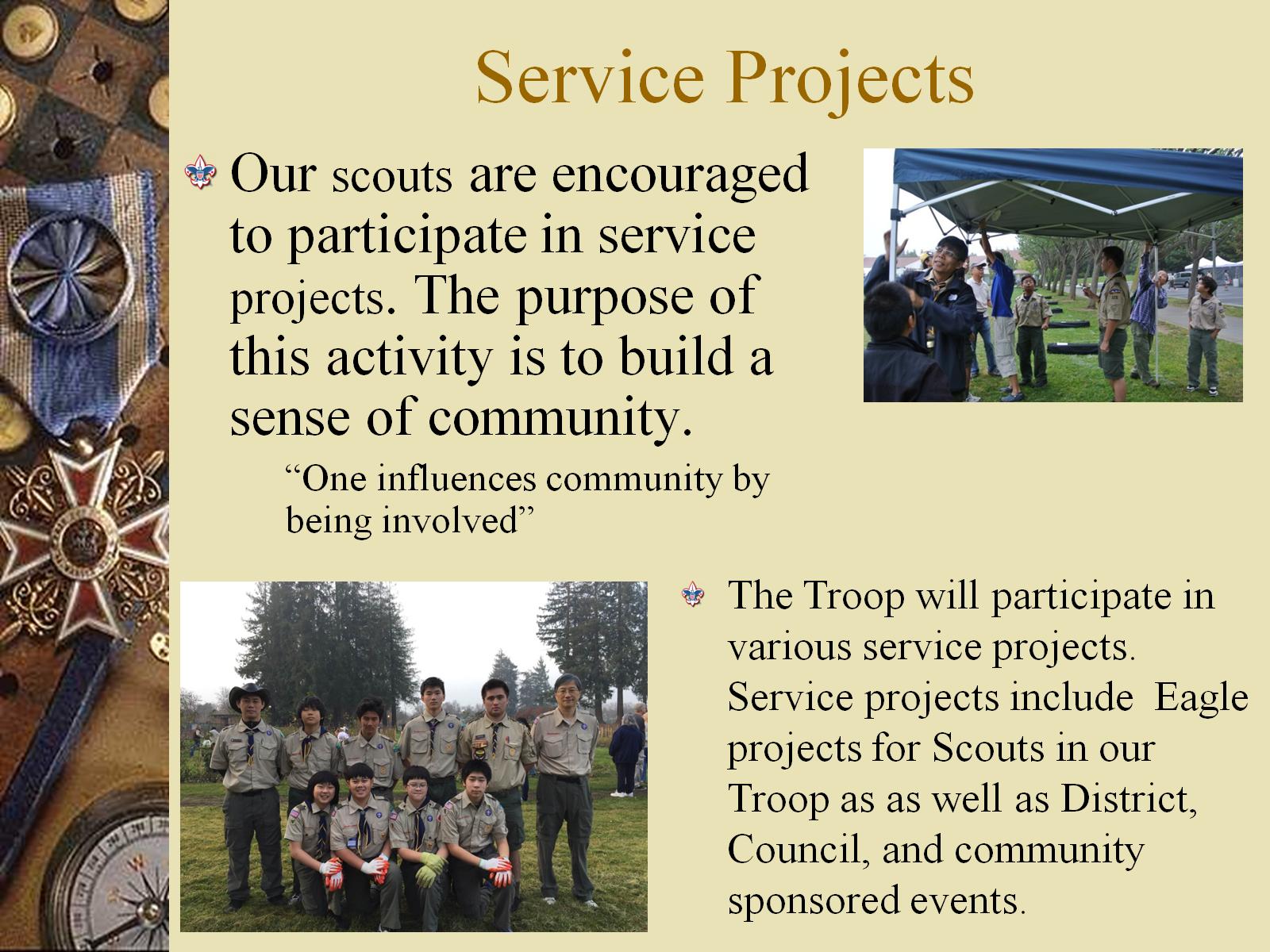 Service Projects
How to apply Youth Protection Certificate?As a parent of a boy scout, it’s useful to apply for Youth Protection Certificate. It lasts two years and it’s easy!Go to www.scouting.org
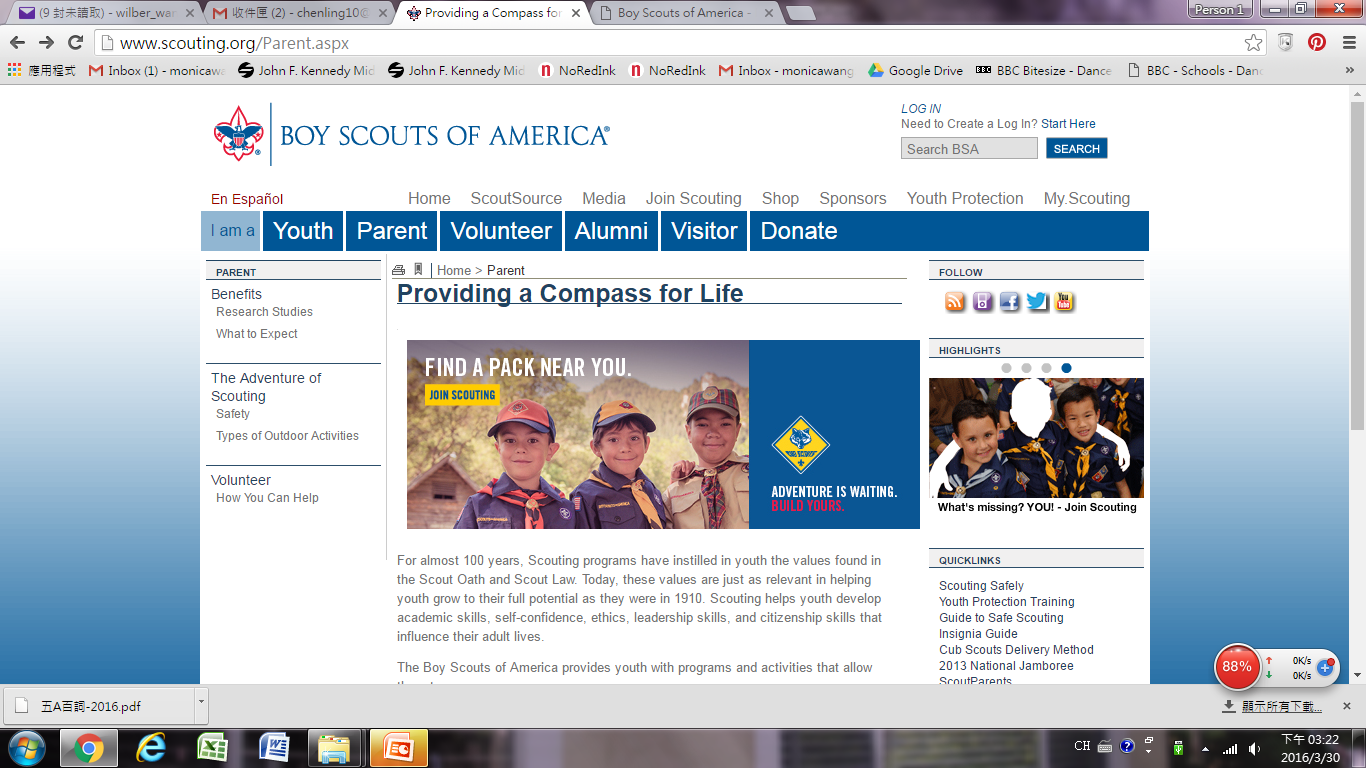 Click on “Youth Protection” on the right upper side.
Click into “Boy Scout”, and you’ll see the following page.
Click to “Take course online” in the second column. You need to register as a new user.
Print out the certificate at the end.
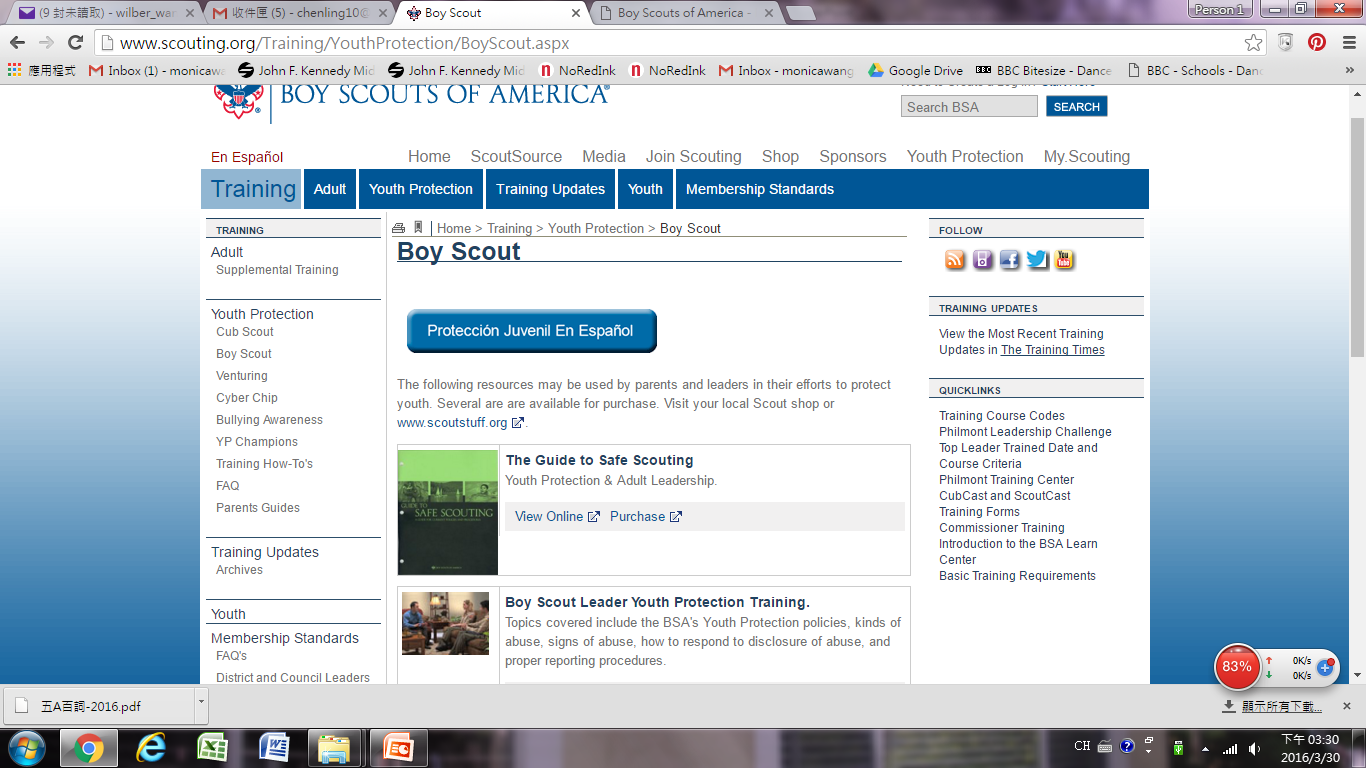 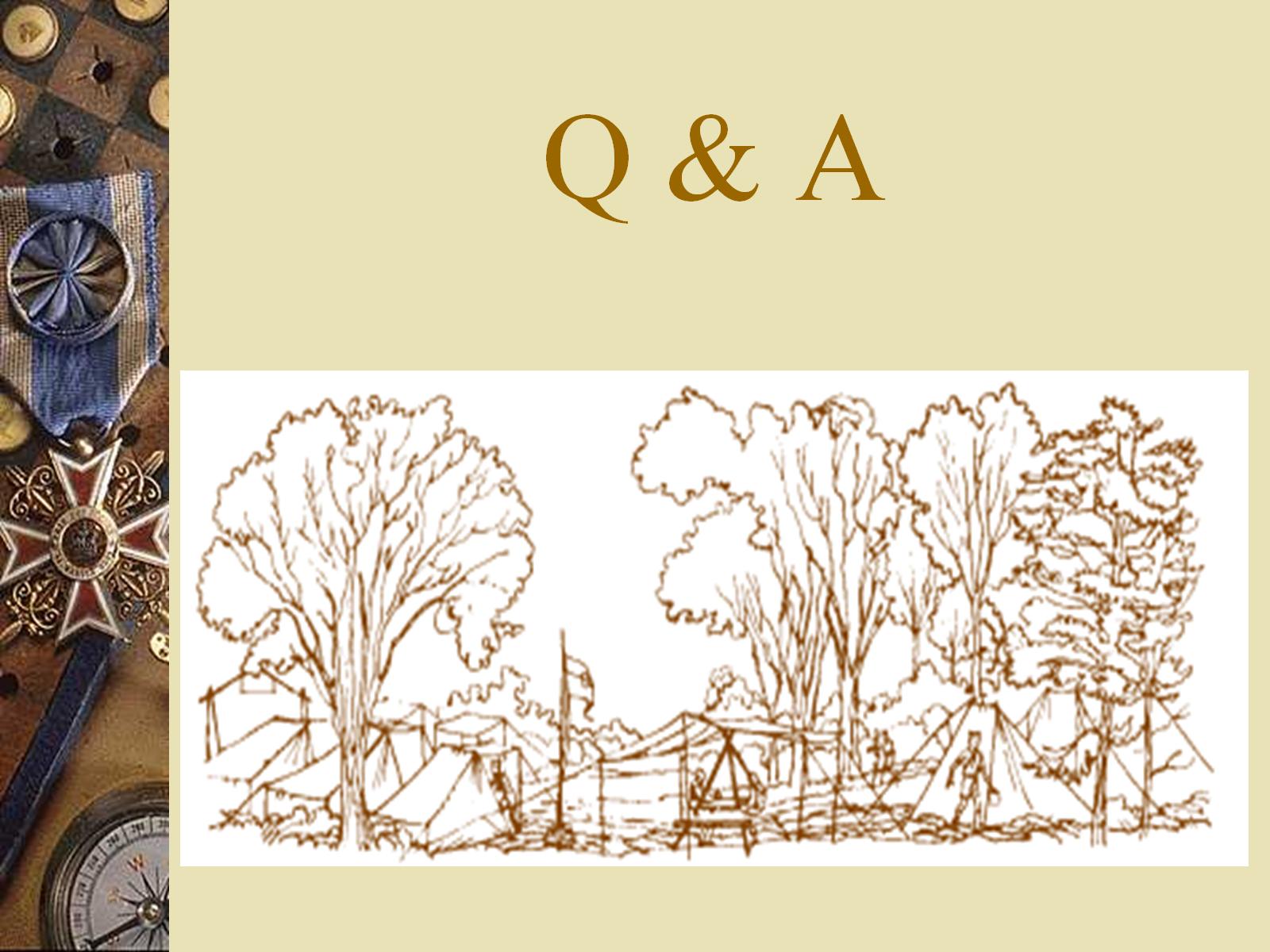 Q & A